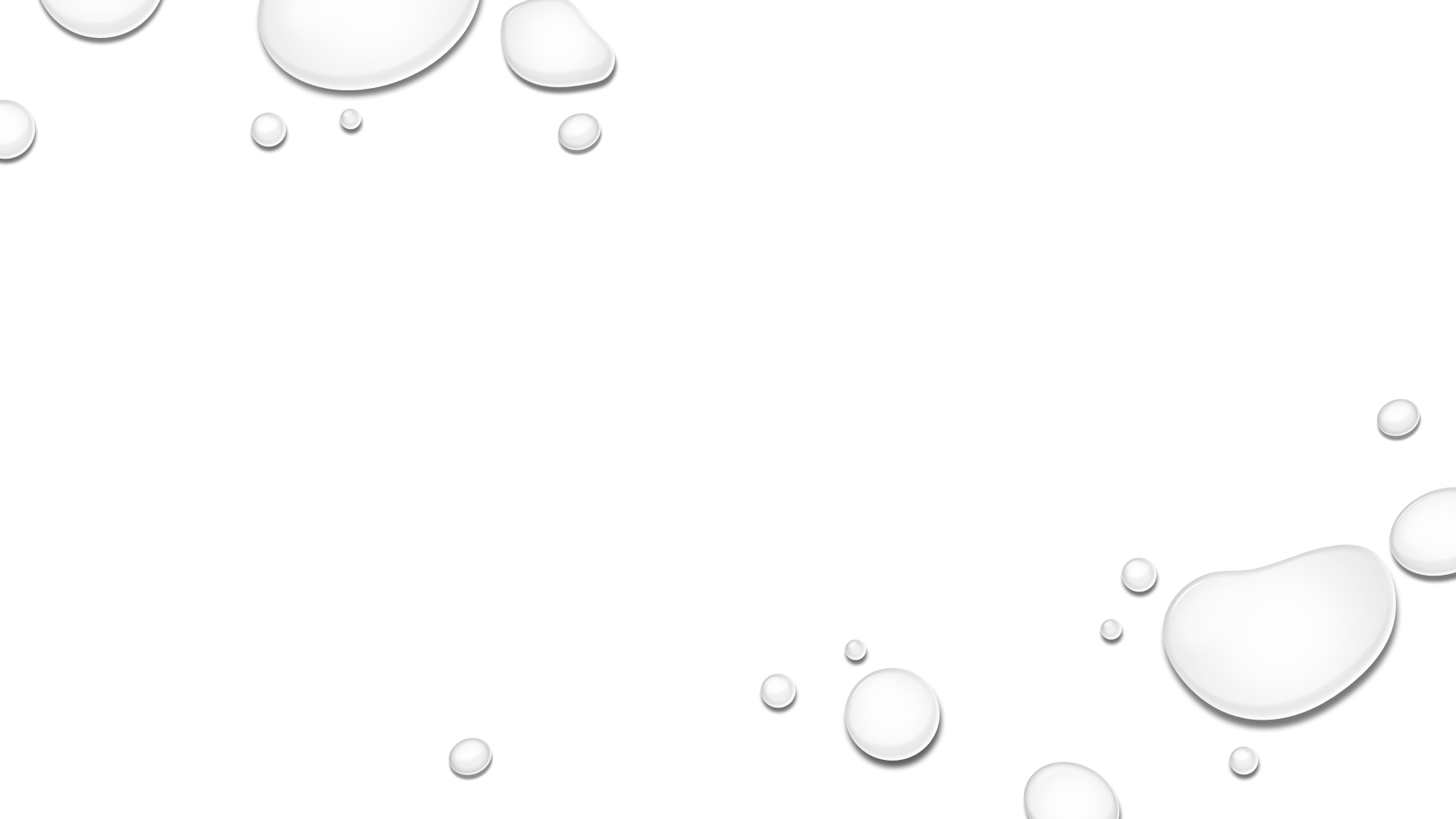 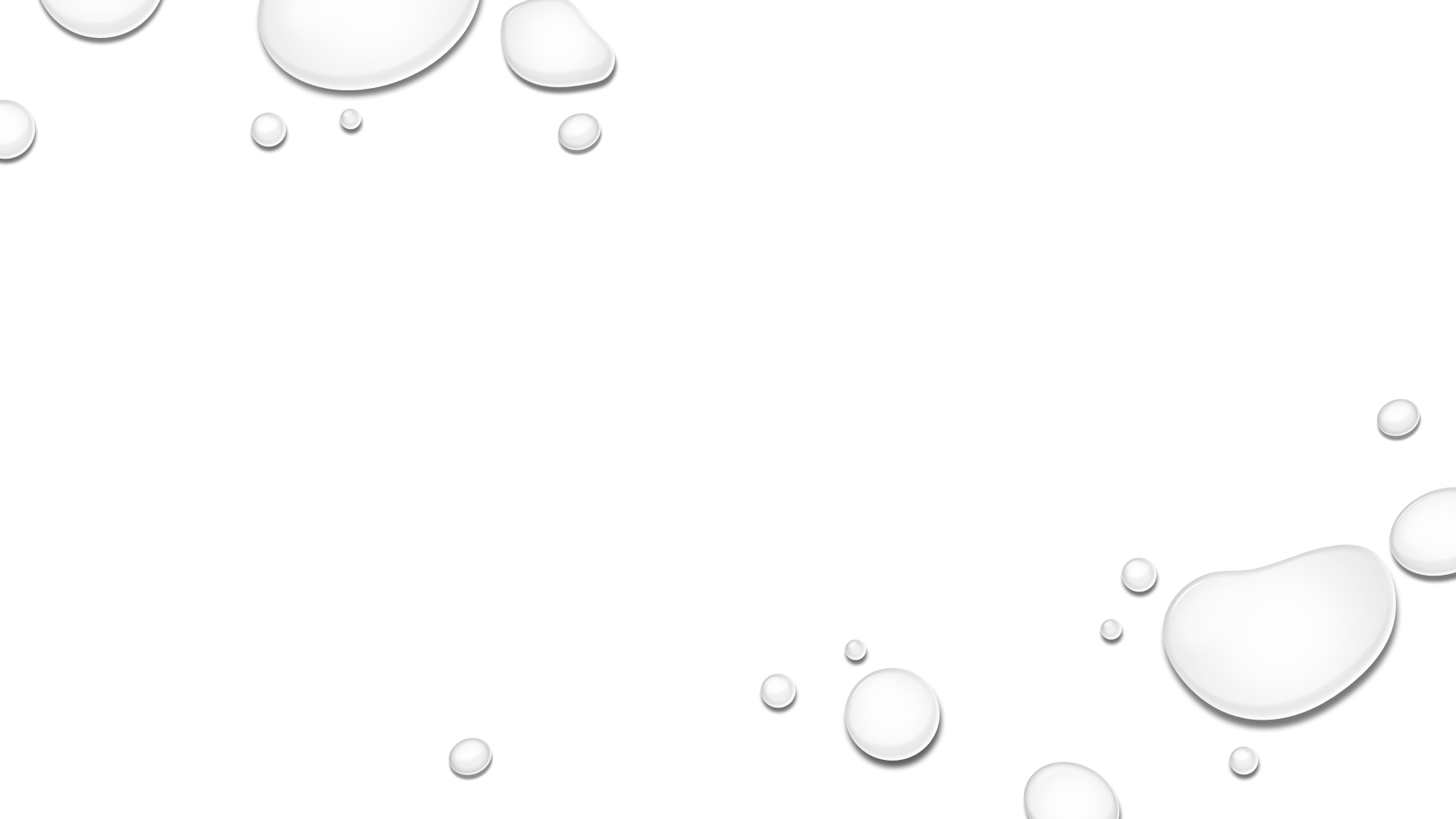 Exekuční spory
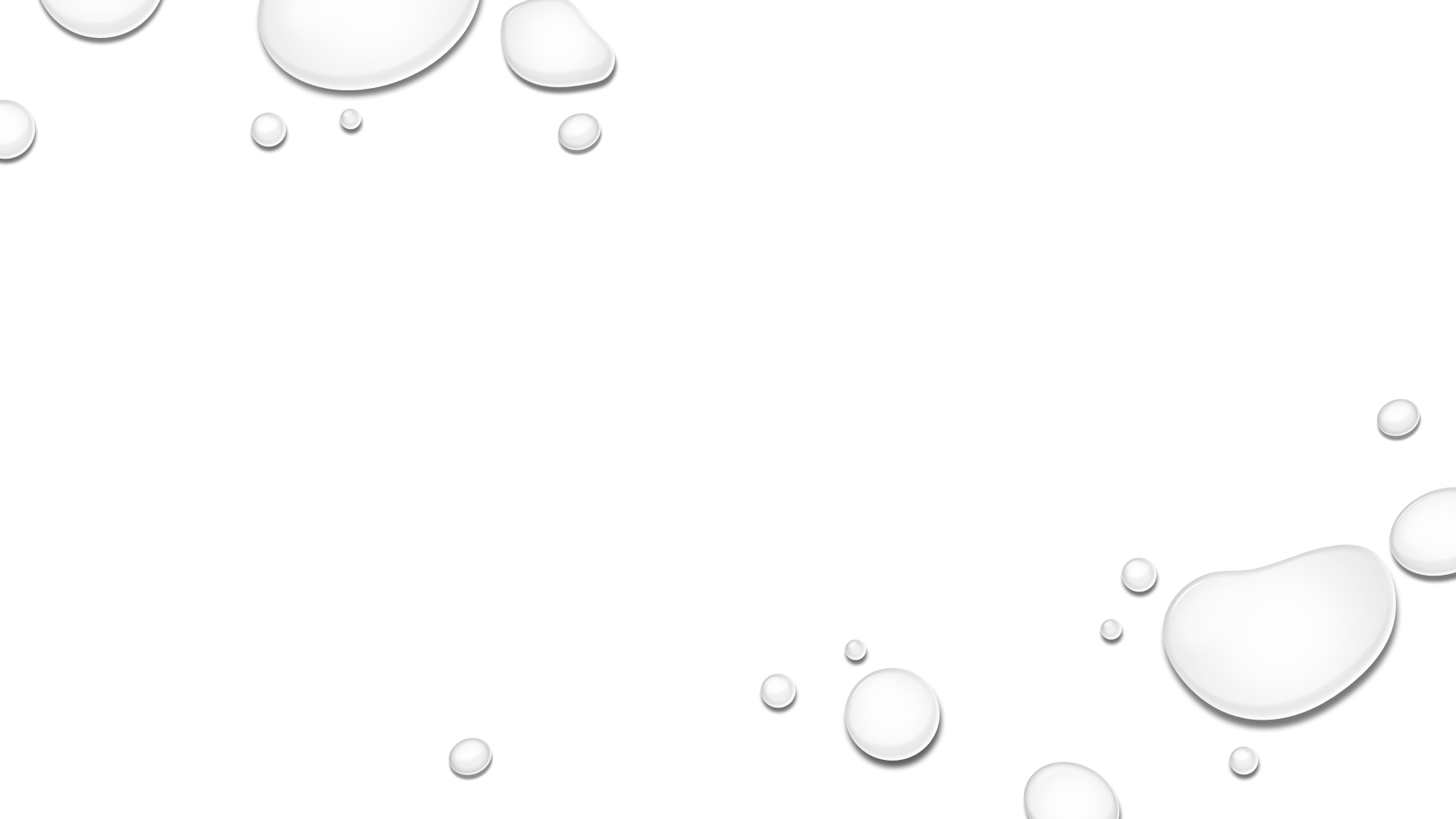 Petr Lavický
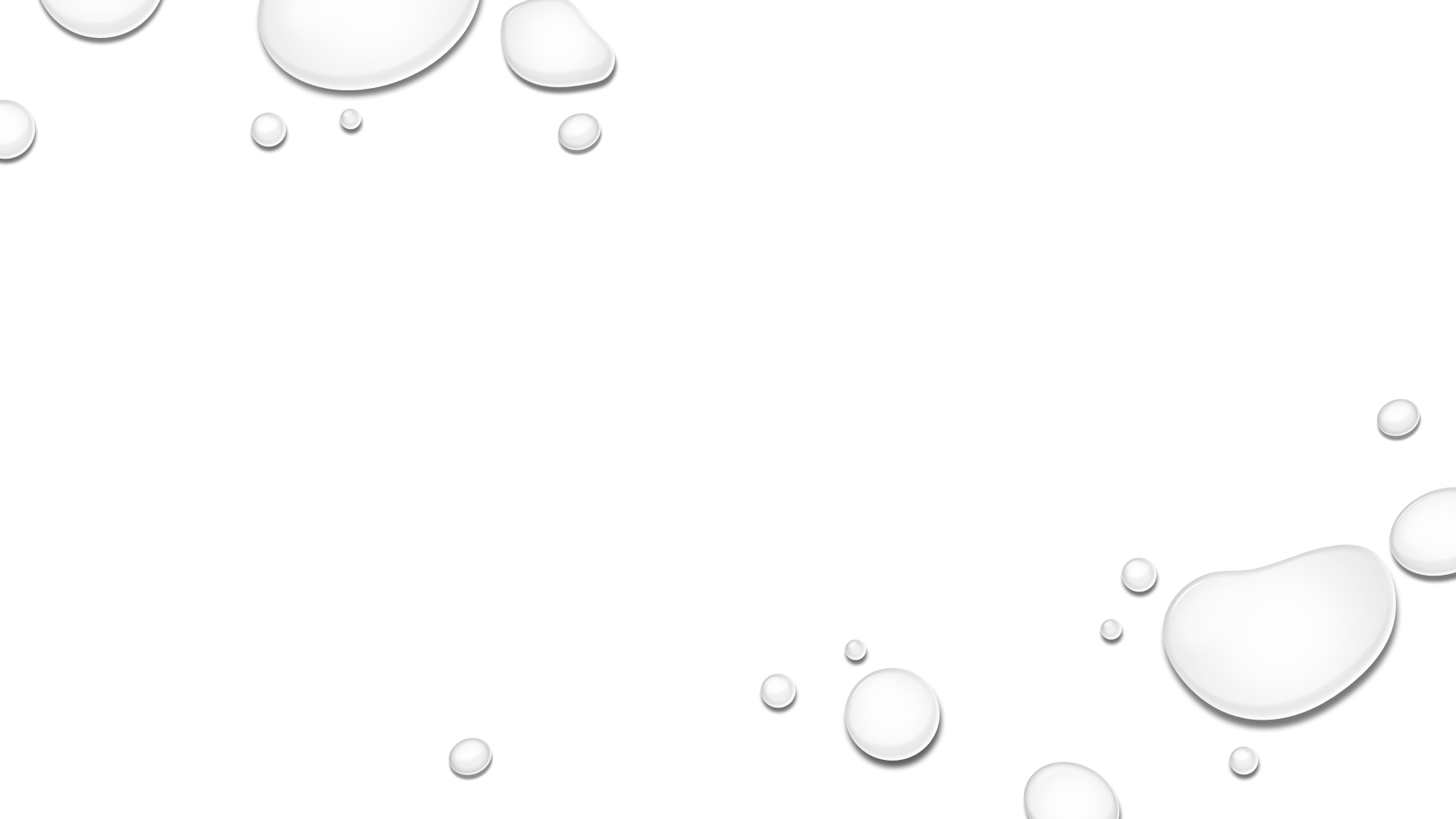 Přehled výkladu
Část I. – obecné výklady
Část II. – Exekuční spory projednávané v nalézacím řízení
Část III. – Exekuční spory projednávané v exekučním řízení
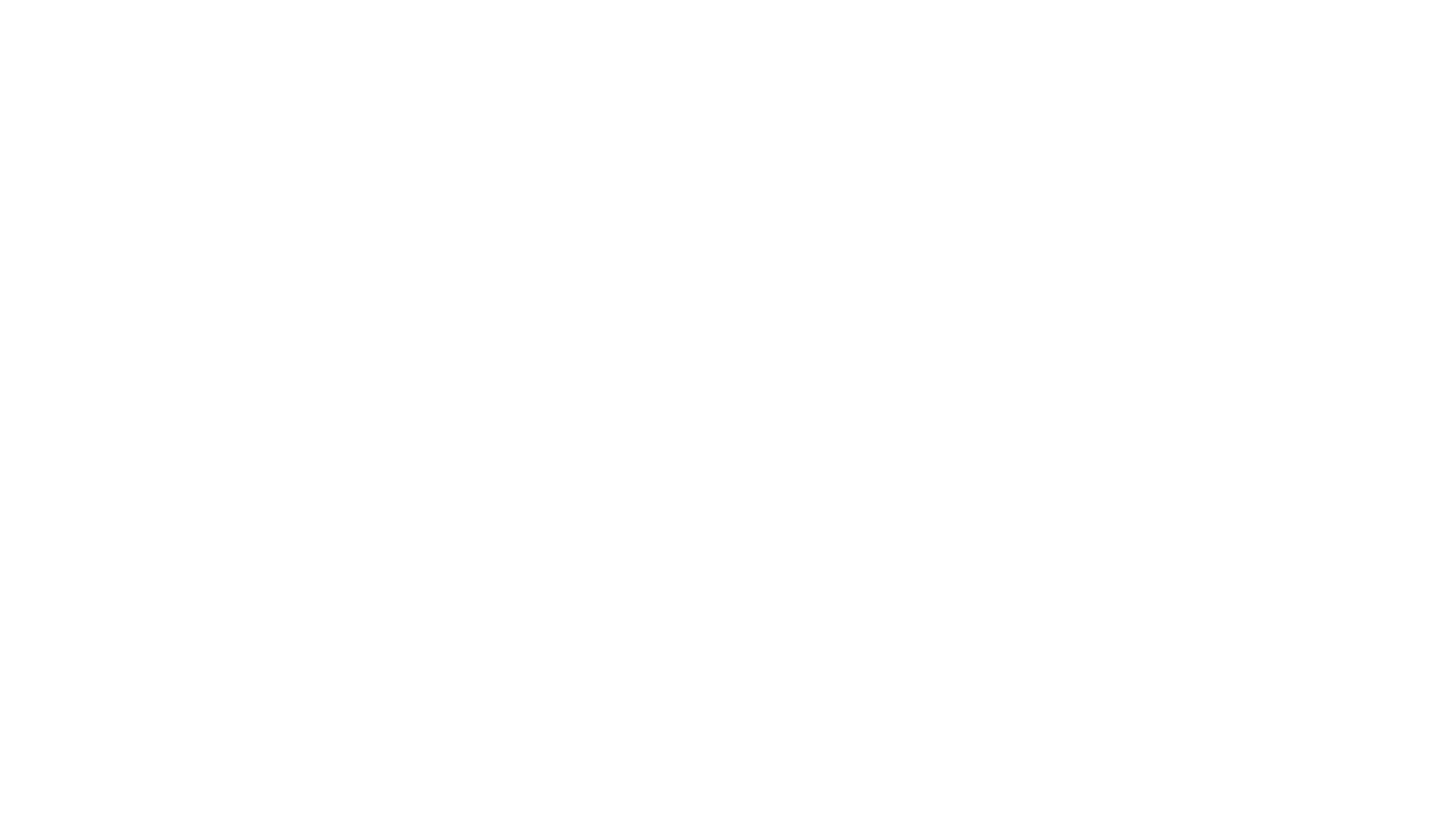 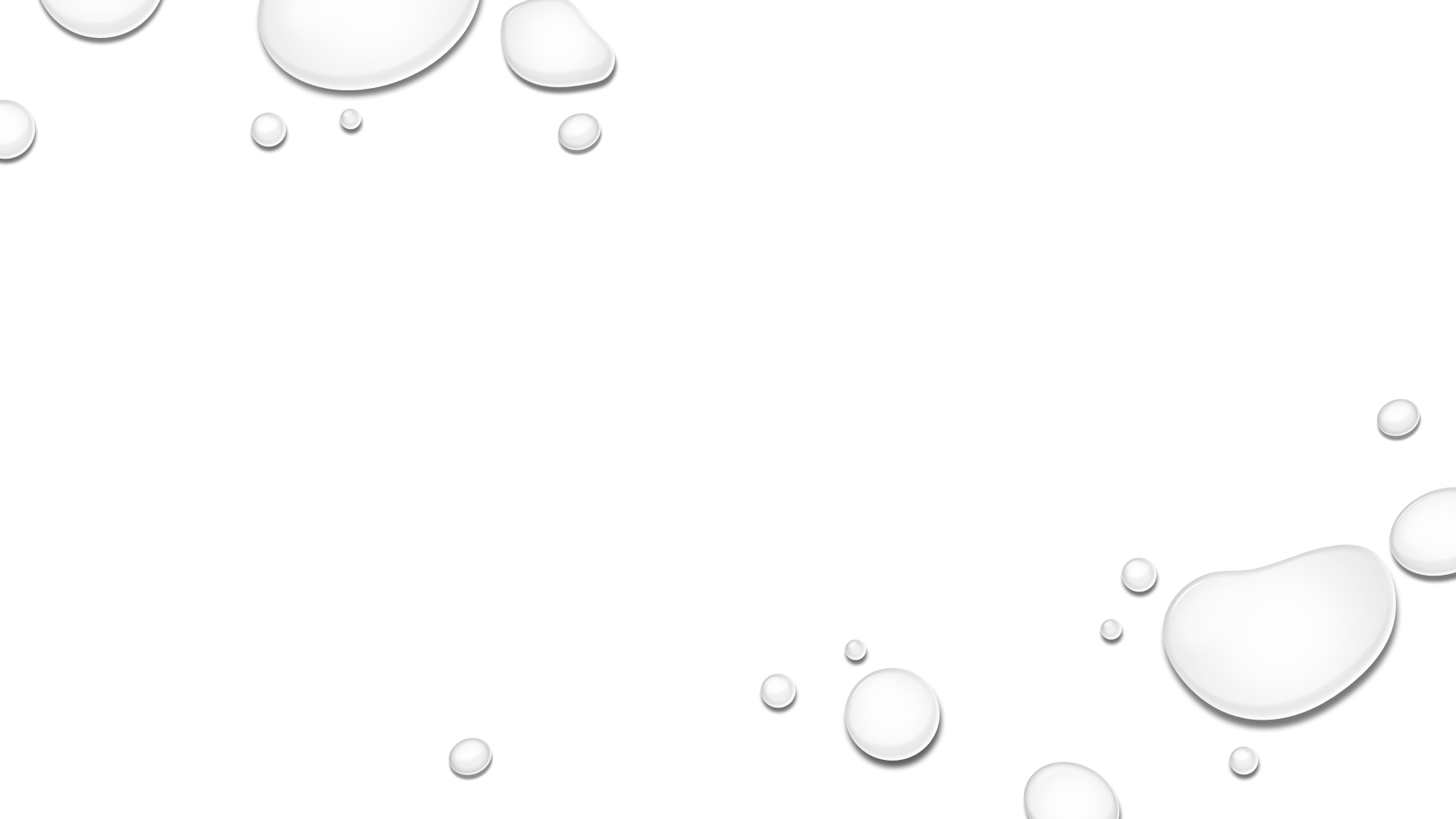 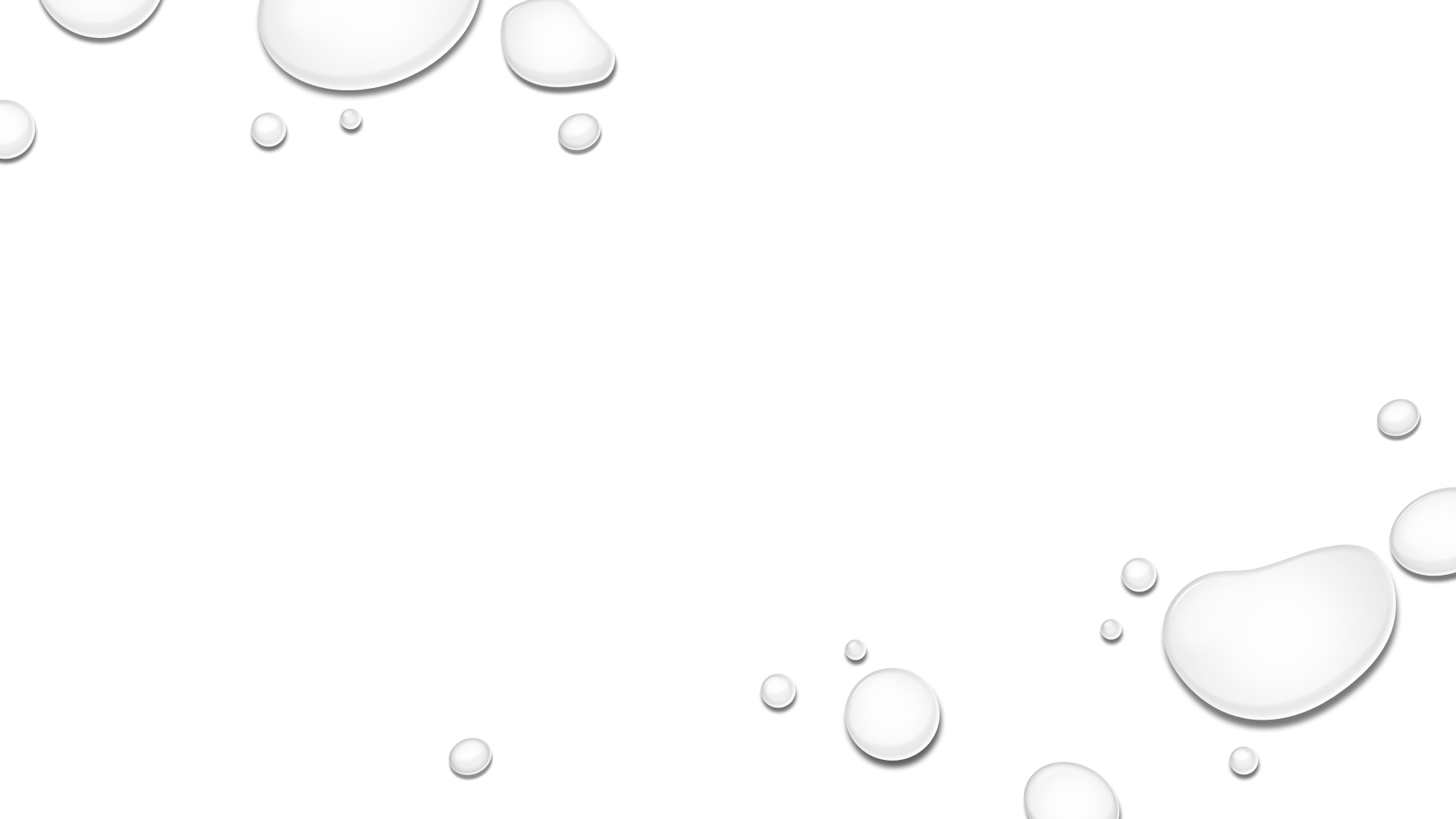 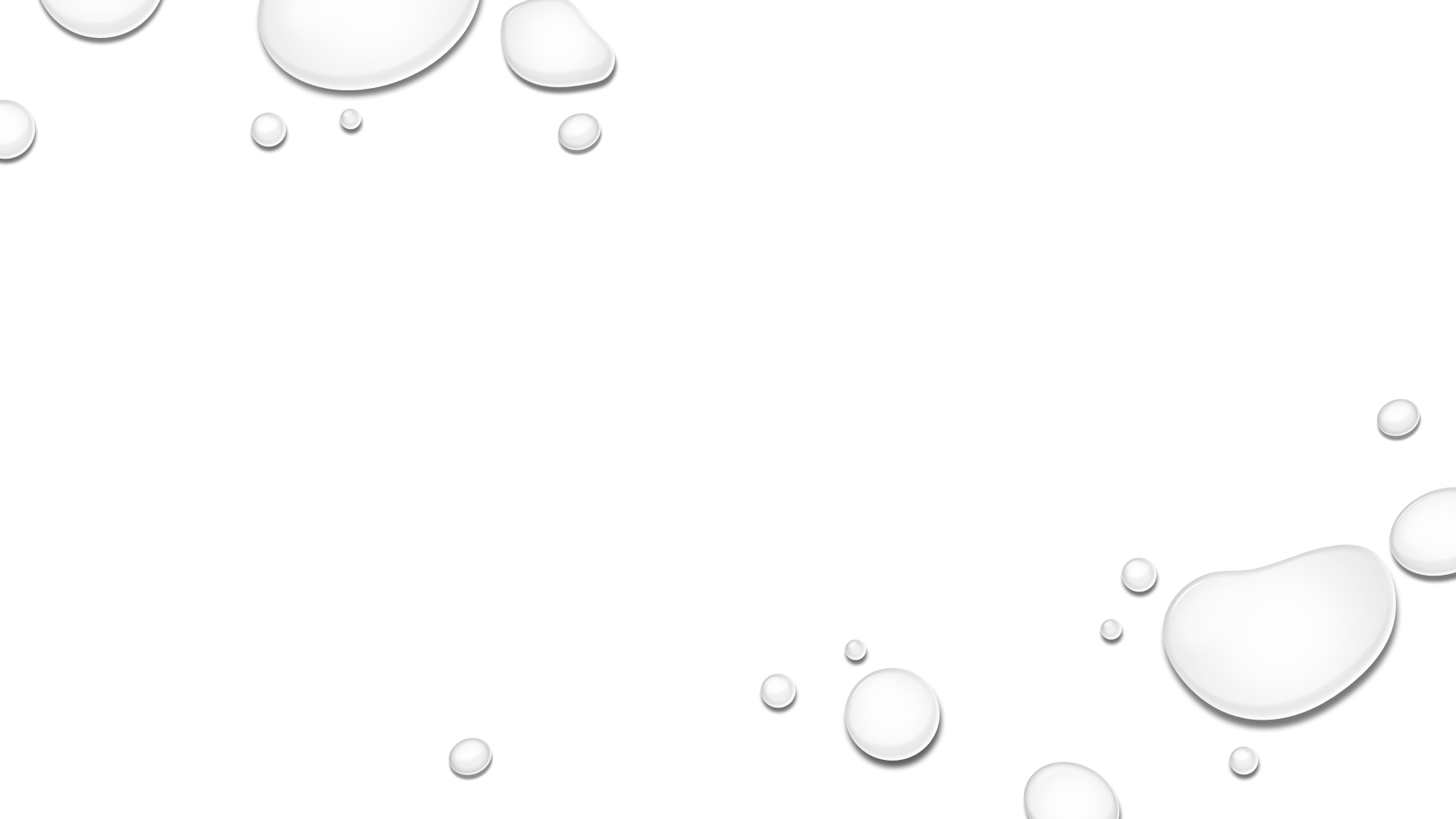 Obecné výklady
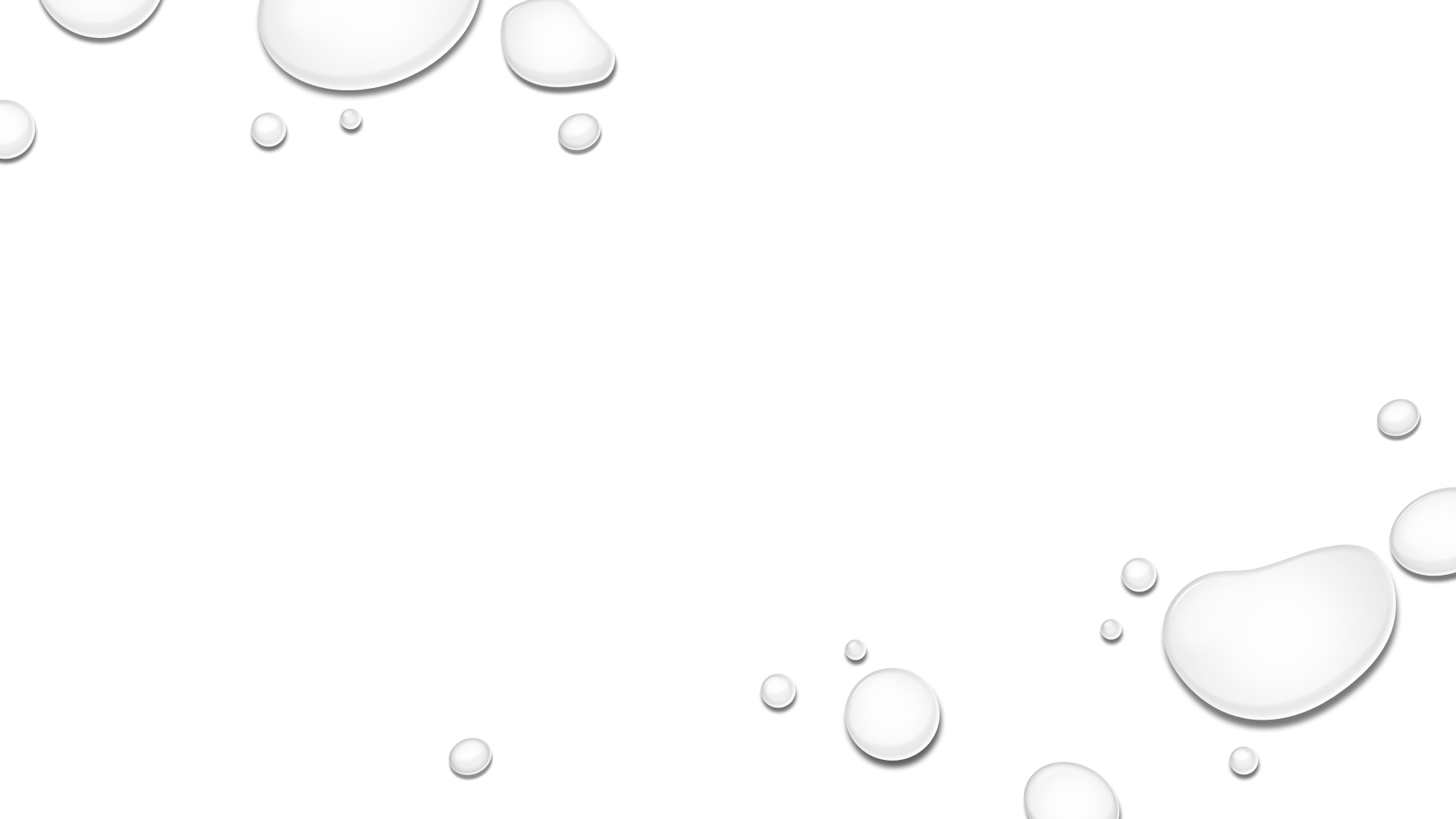 Část I.
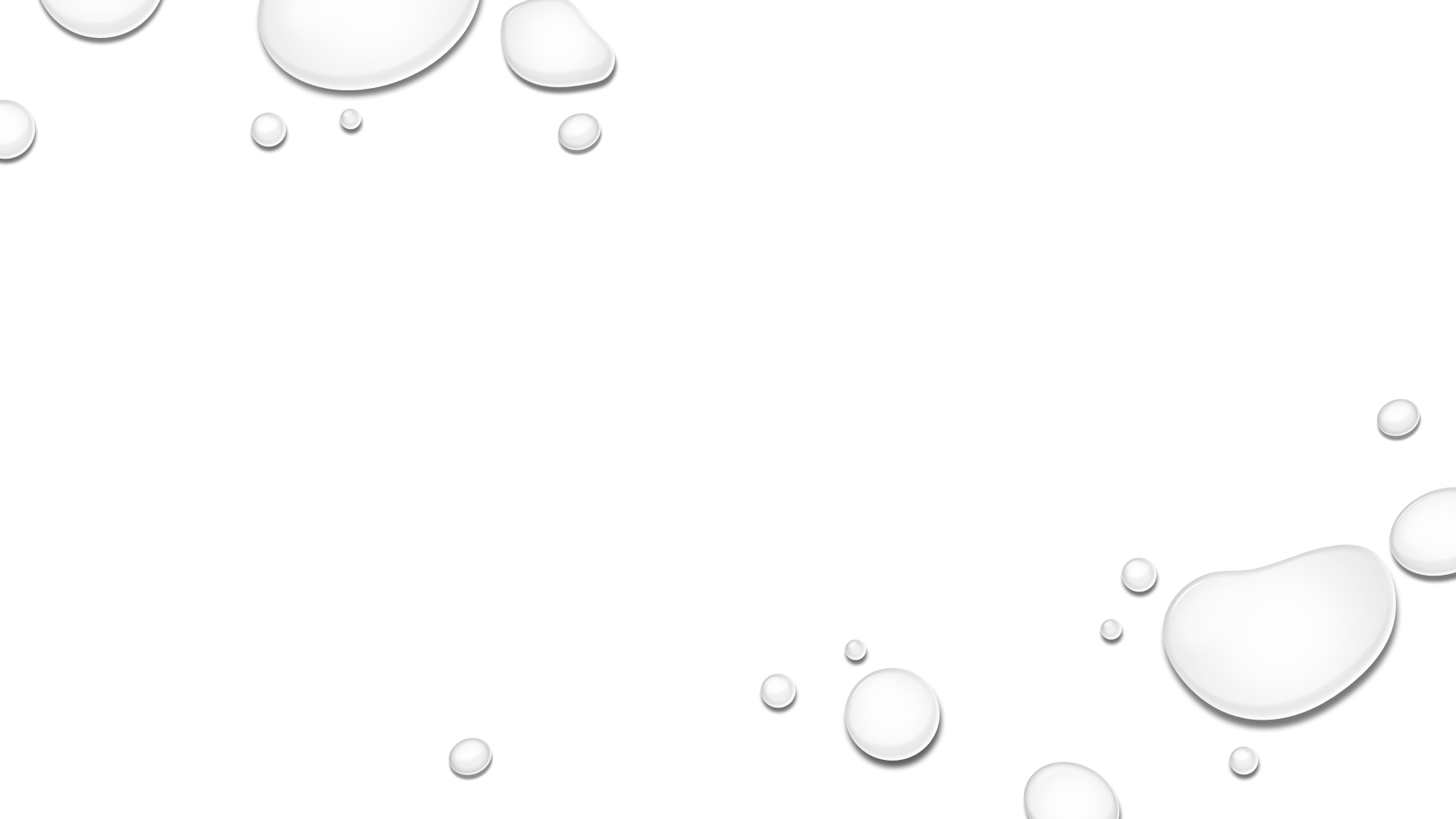 Základní východiska
V souvislosti s exekucí mohou vznikat spory o právo mezi
oprávněným a povinným
oprávněnými či dalšími věřiteli navzájem
oprávněným a třetími osobami
V jakém řízení mají být tyto spory projednávány?
účelem nalézacího sporného řízení je řešení sporů o právo
účelem exekučního řízení je nucená realizace práva na plnění
 exekuční spory by měly být projednávány v nalézacím sporném procesu; exekuční řízení pro ně není svými pravidly ani účelem uzpůsobeno
 má-li být exekuční spor výjimečně projednán v exekučním řízení (tzv. incidenční spor), musí to výslovně stanovit zákon
Kdy je spor projednávaný v nalézacím řízení exekučním sporem?
O exekuční spor jde tehdy, pokud
má přímý vztah ke konkrétnímu exekučnímu řízení
je na tomto exekučním řízení plně závislý a bez něj ztrácí smysl a význam
Příklad excindační žaloby
má význam jenom v souvislosti s konkrétním exekučním řízením, v němž byla postižena věc třetí osoby, a nikoliv povinného
třetí osoba se jí domáhá, aby její věc byla vyloučena z exekuce
Nikoliv např.
spor o určení vlastnického práva
Přehled exekučních sporů projednávaných v nalézacím řízení
Před zahájením exekučního řízení
spory o doplnění exekučního titulu podle § 256/1 a § 262/1 OSŘ
Během exekučního řízení
spory o doplnění exekučního titulu, došlo-li ke změně oprávněného nebo povinného až po zahájení řízení
excindační spory
poddlužnické spory
odporové spory
Po skončení exekučního řízení
spory z lepšího práva
Incidenční spory a incidenční řízení
Exekuční spor, který je projednáván v exekučním řízení, se označuje jako incidenční spor
Ta část exekučního řízení, která slouží k projednání incidenčního sporu, se označuje jako incidenční řízení
V incidenčním řízení se projednává spor o právo
 uplatní se zásady nalézacího sporného řízení, zejm. dispoziční a projednací zásada
Incidenční spor se projednává v exekučním řízení
 nelze použít ta pravidla sporného řízení, která jsou vyloučena výslovně nebo z povahy věci (§ 254/2 OSŘ; dále je vyloučena vedlejší intervence, rozhodování formou rozsudku, vzájemná žaloba, smír, neuplatní se tzv. koncentrace řízení)
Exekuční spory projednávané v incidenčním řízení
Opoziční spory
Impugnační spory
Spory o rozsah postižení majetku v SJM dle § 262b/1 OSŘ
Spory dle § 351a OSŘ
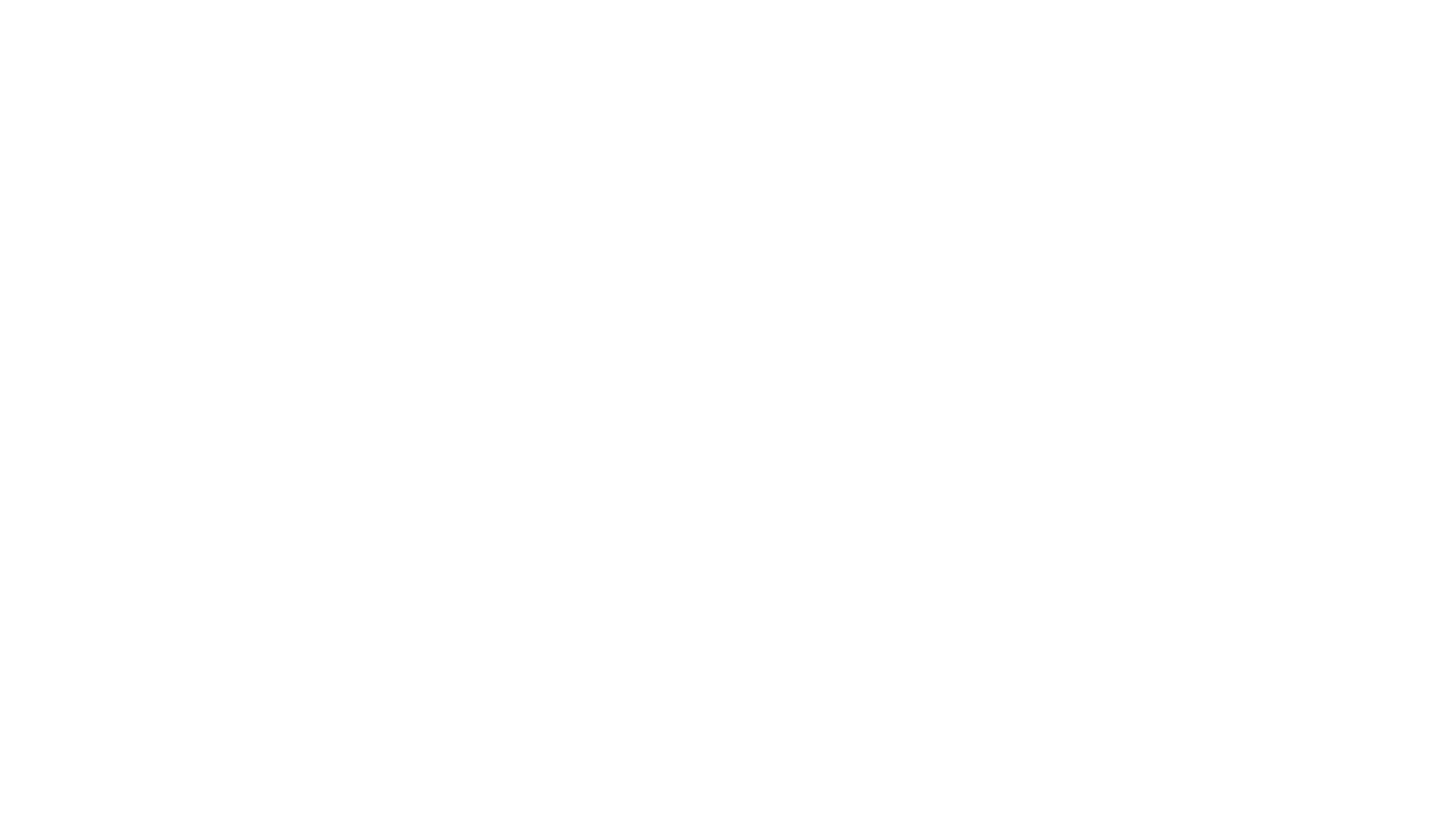 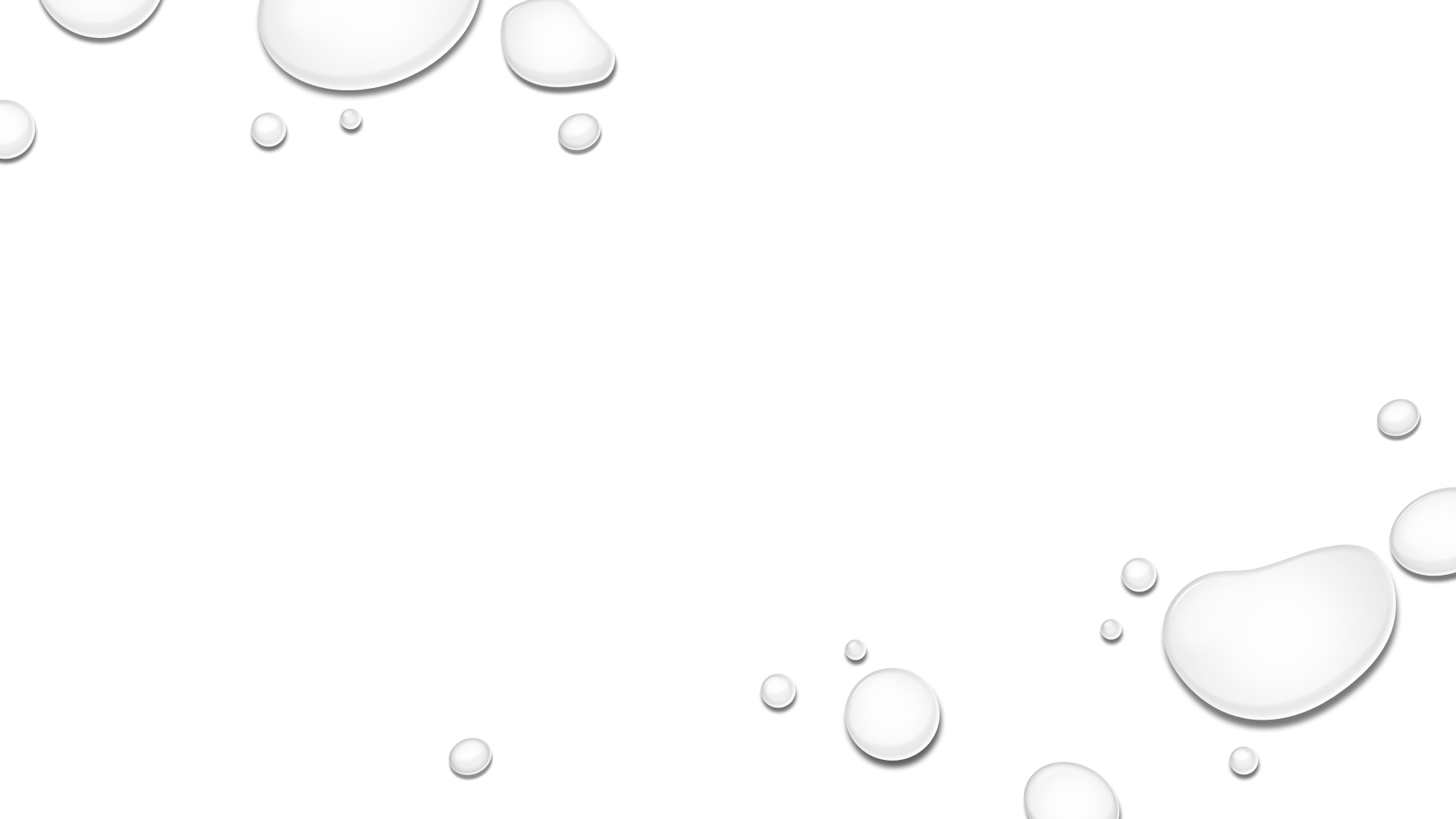 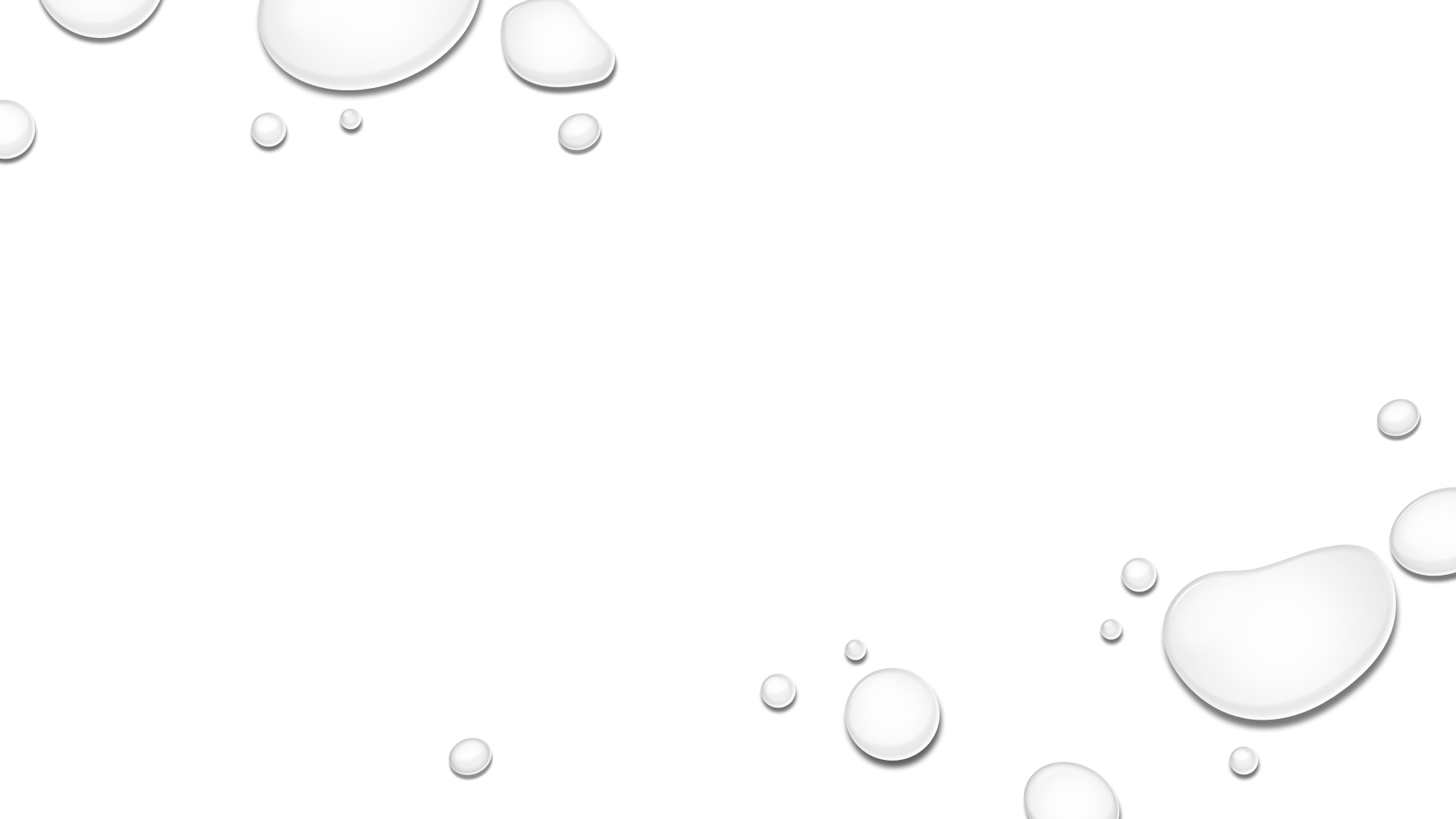 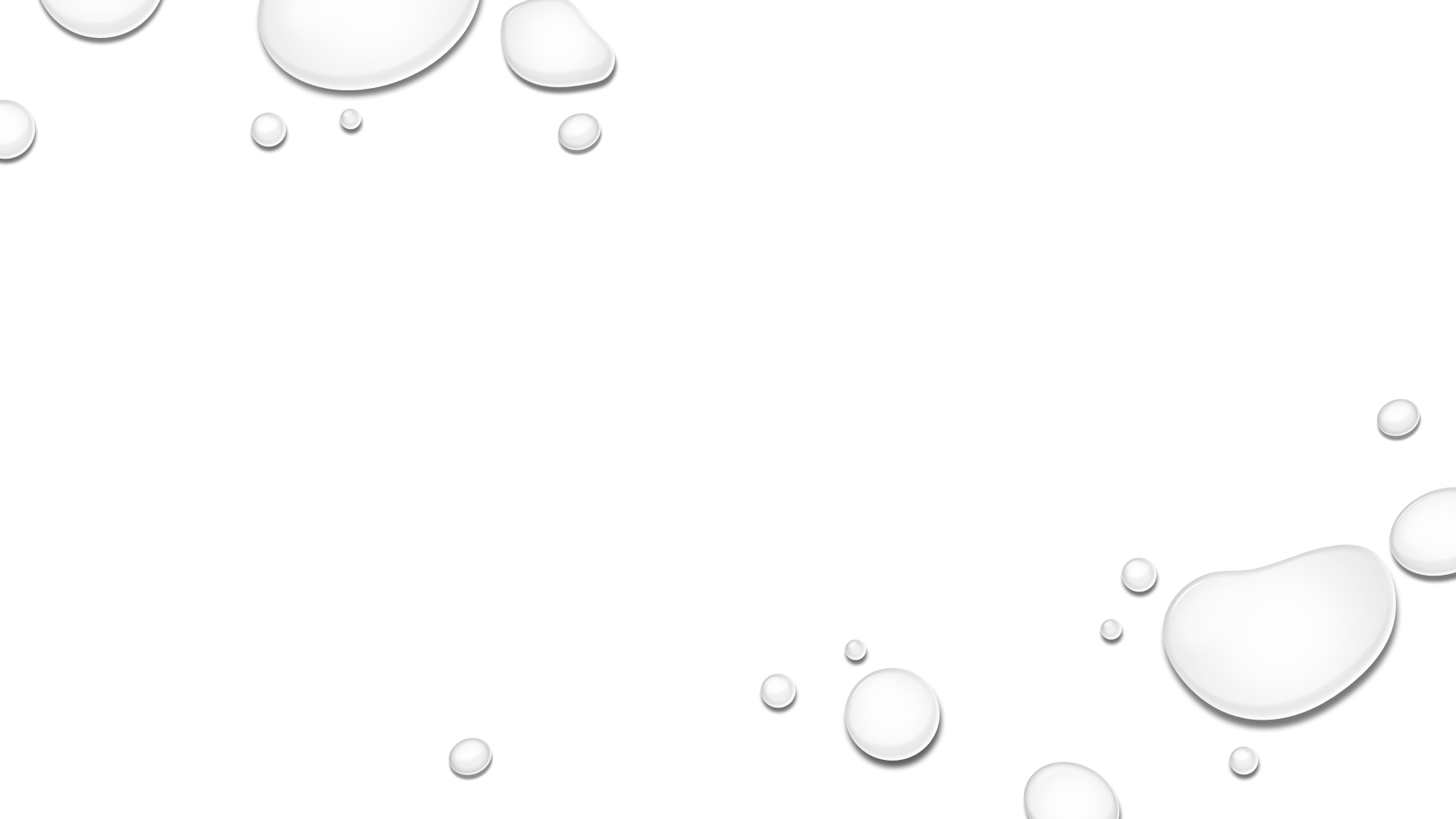 Exekuční spory projednávané v nalézacím řízení
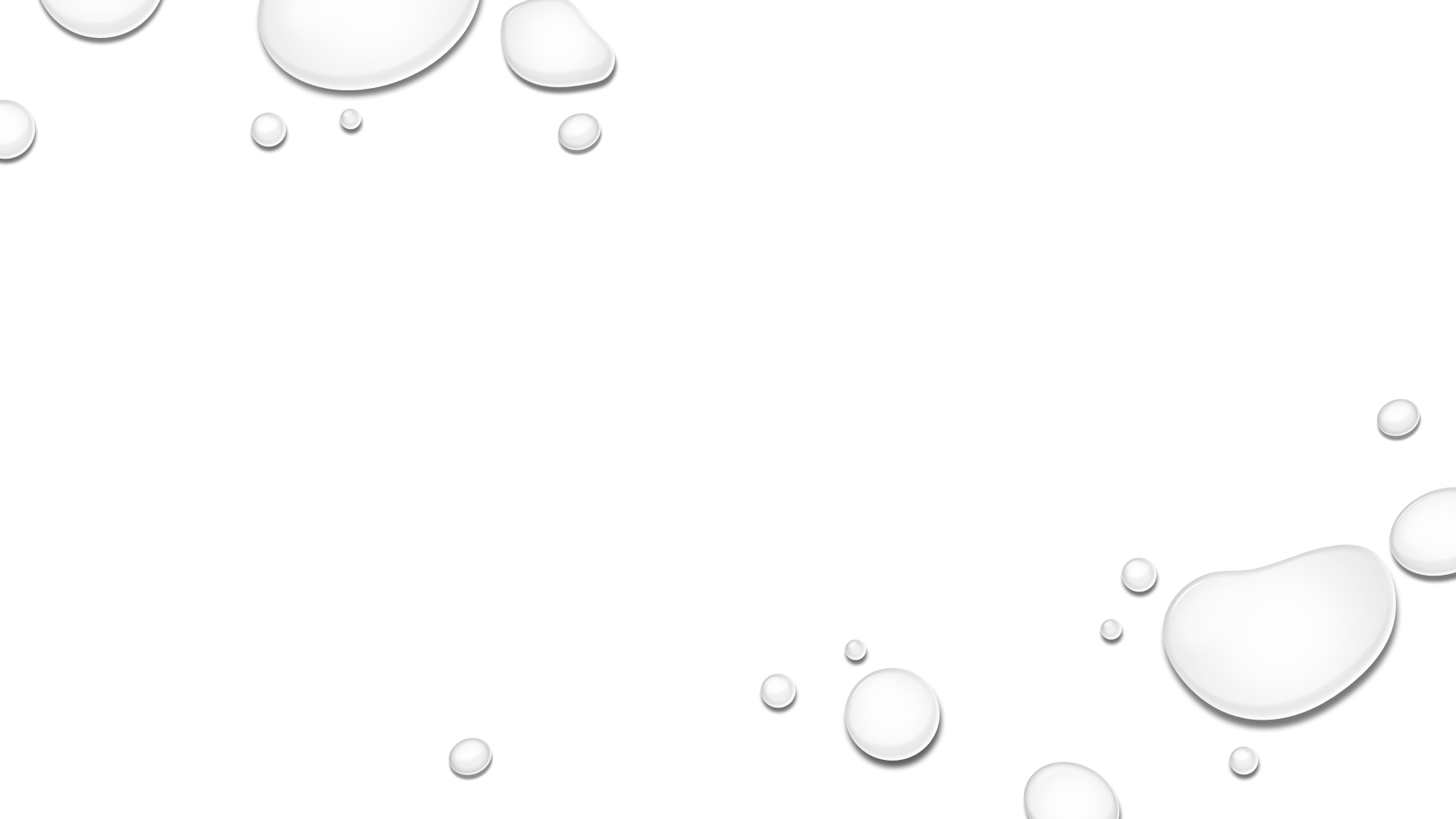 Část II.
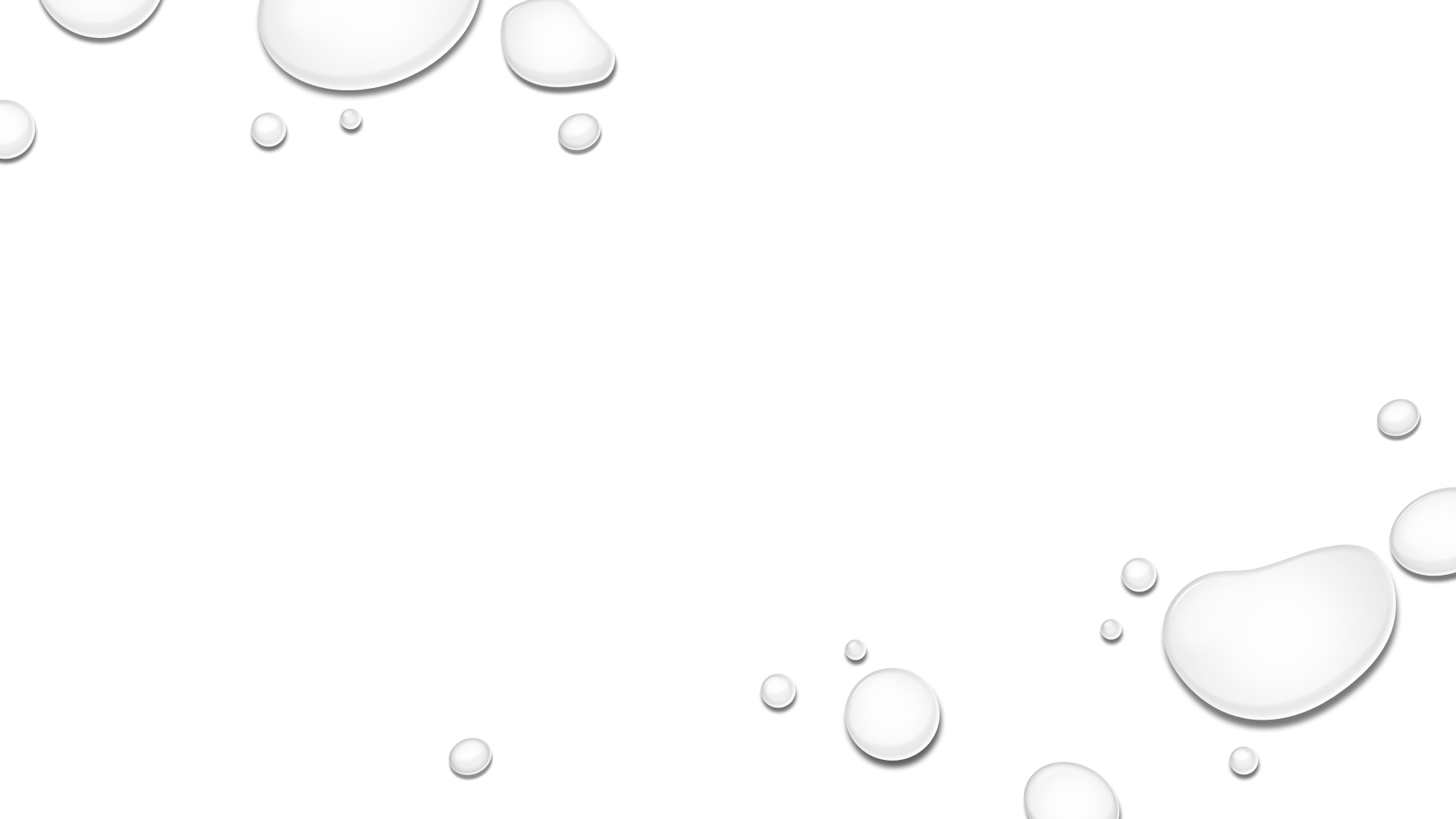 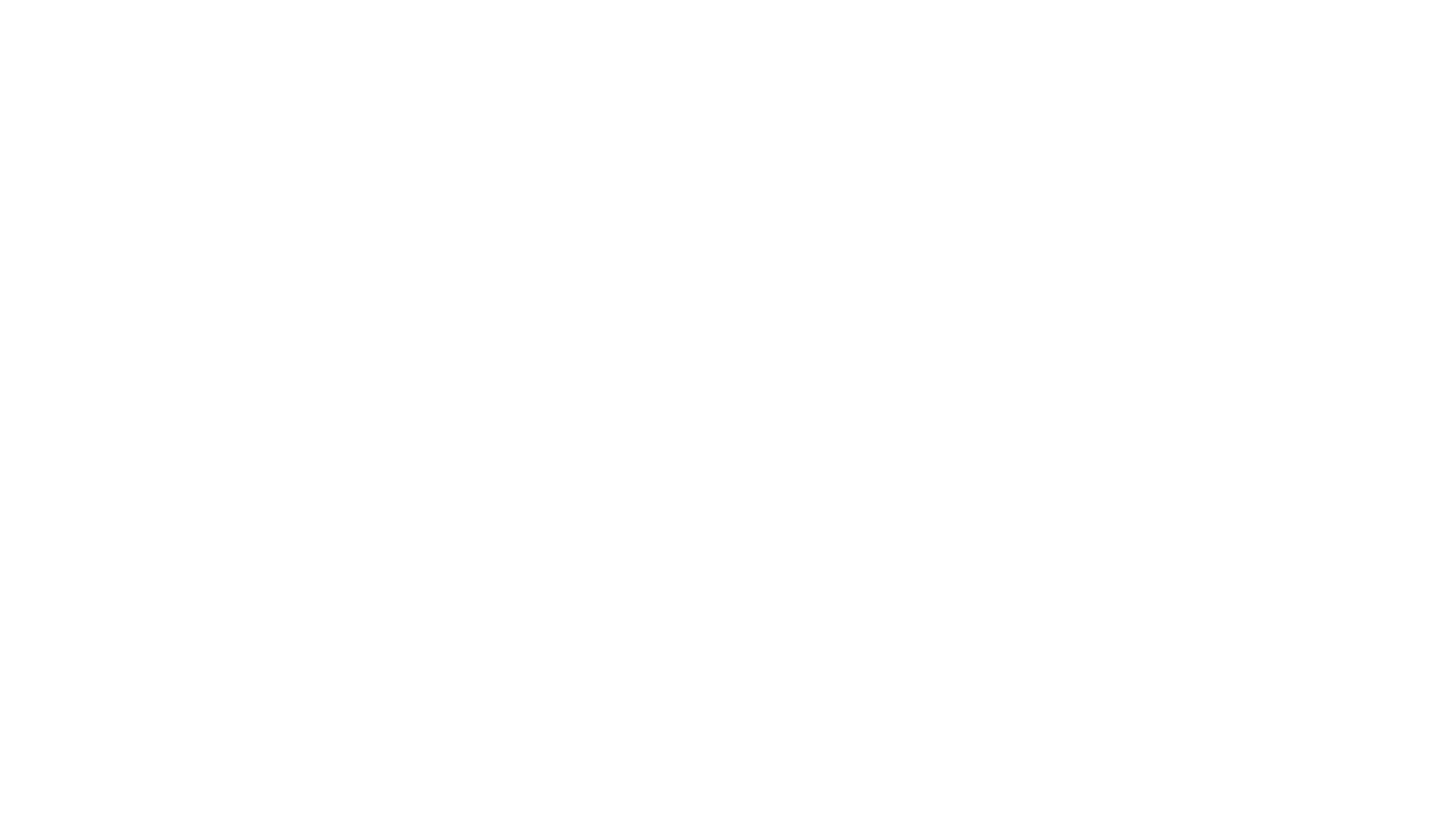 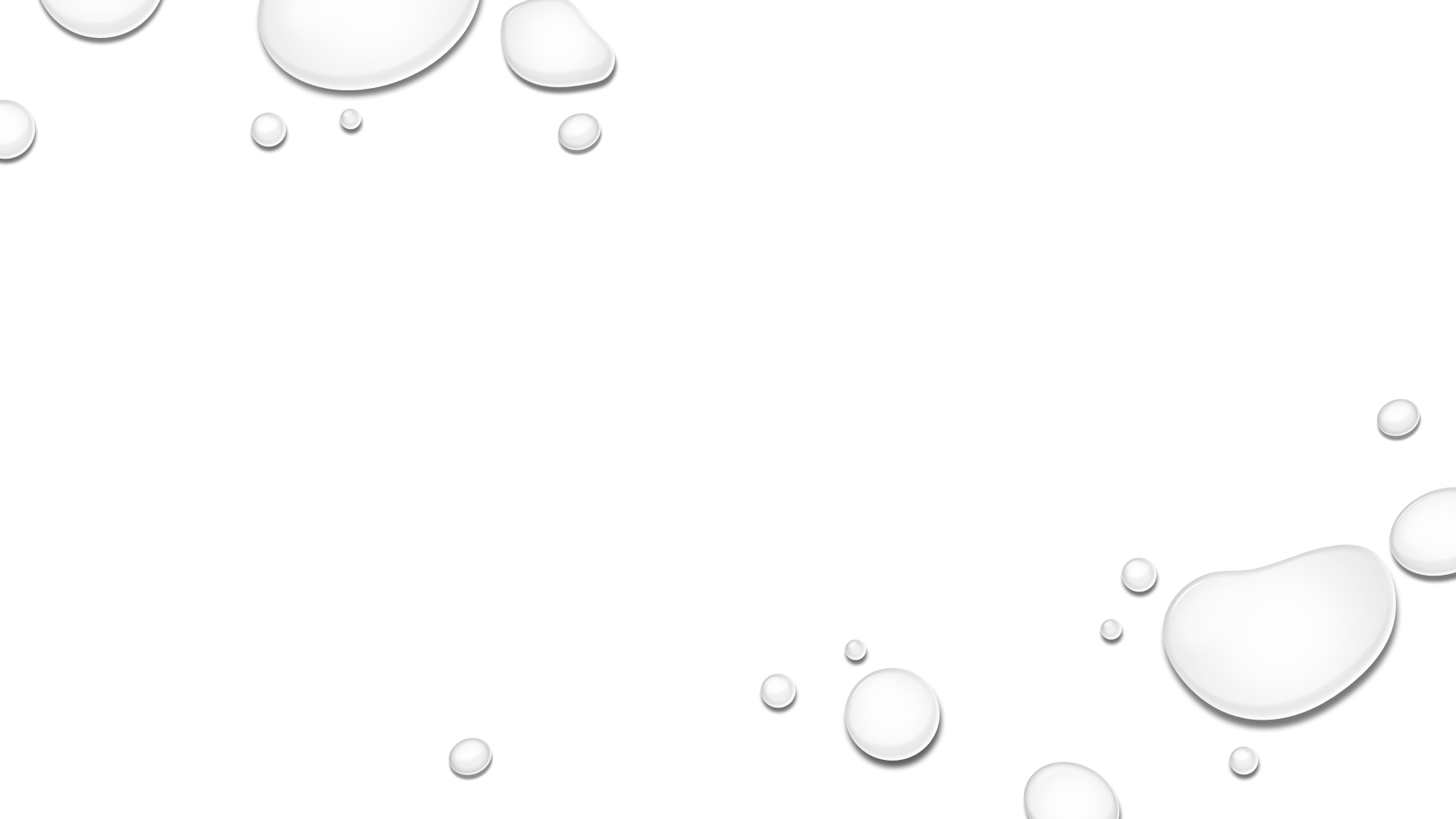 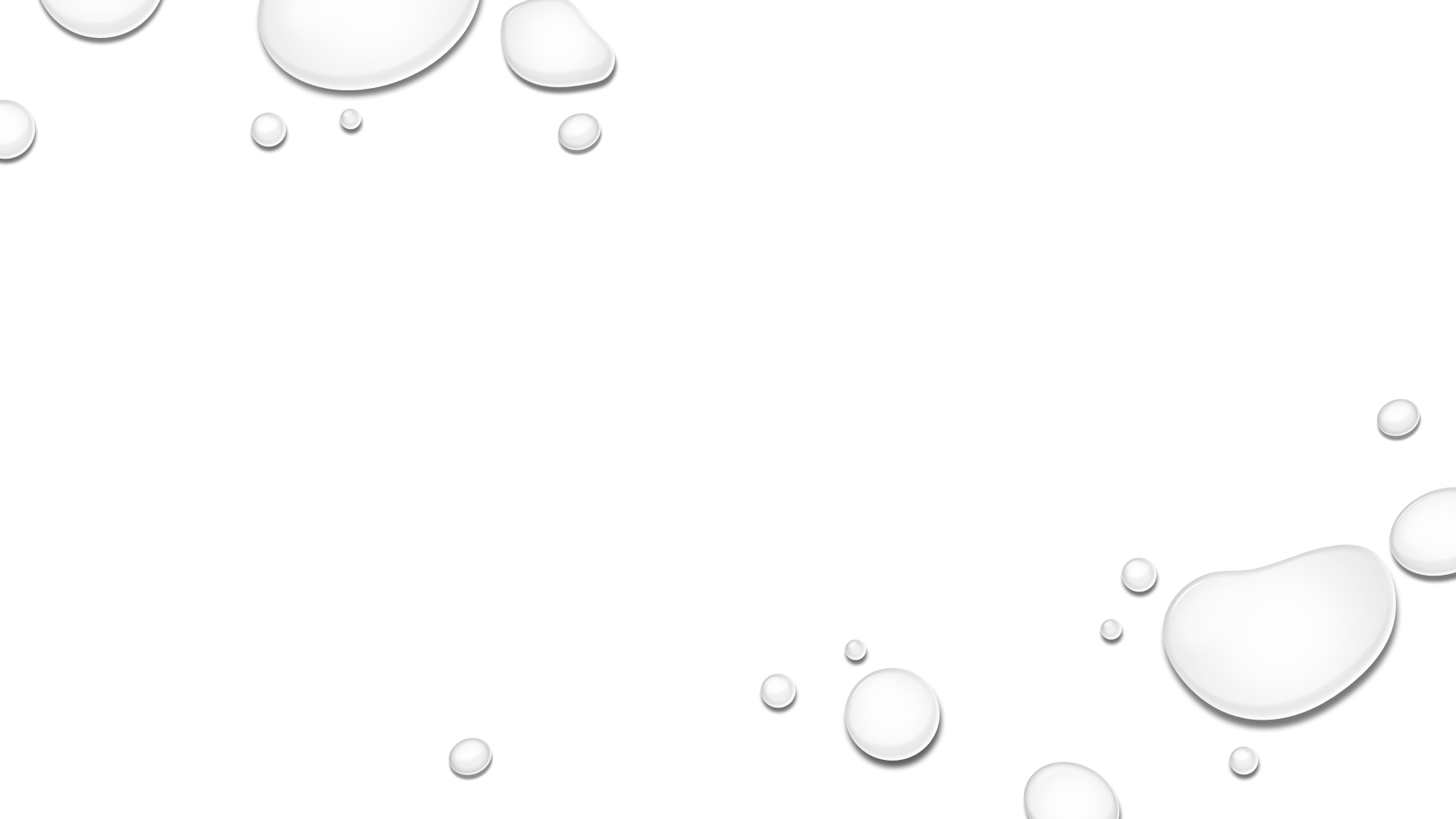 Exekuční spory o doplnění exekučního titulu
Přehled sporů o doplnění exekučního titulu
Důvodem je vždy subjektivní nebo objektivní neurčitost exekučního titulu
změnila se osoba oprávněného či povinného (v exekučním titulu je uveden někdo jiný)
plnění je závislé na podmínce (a nelze proto z exekučního titulu poznat, zda pariční lhůta již uplynula)
plnění závisí na splnění (zajištění splnění) vzájemné povinnosti oprávněného 
Zásada formalizace předpokladů exekuce vyžaduje, aby exekuční titul byl doplněn určitou listinou
Bez takové listiny nelze exekuci nařídit; proto patří tento spor mezi exekuční spory, byť exekuční řízení ještě nebylo zahájeno
Doplnění exekučního titulu vázaného na podmínku
Jde o odkládací podmínku; jenom ona odkládá vznik povinnosti, a tím i materiální vykonatelnost titulu
Může být obsažena ve smíru nebo v notářském zápisu s doložkou vykonatelnosti, nikoliv v rozsudku (§ 154/1 OSŘ)
Důsledkem povahy podmínky coby nejisté budoucí události je, že ze samotného exekučního titulu nelze poznat, dokdy měl povinný plnit
Oprávněný musí předložit listinu vydanou státním orgánem nebo notářem, popř. soukromou listinu s úředně ověřenými podpisy, z níž vyplývá splnění podmínky (tzv. prosté doplnění titulu)
Nemůže-li si takovou listinu obstarat, může podat žalobu o doplnění exekučního titulu; rozsudek vyhovující žalobě pak doplňuje titul
Žaloba o doplnění exekučního titulu
Žalobu lze podat 
je-li mezi stranami spor o to, splnila-li se odkládací podmínka
nebo zmařila-li její splnění protistrana, která neměla právo tak učinit
Žalobcem je oprávněný, žalovaným povinný
Žaloba se opírá pouze o nova producta
Podle převažujícího názoru jde o procesní určovací žalobu
Žalobní petit
určení, že podmínka uložená v exekučním titulu se splnila určitého dne
určení, že plnění, které bylo podle exekučního titulu závislé na splnění podmínky, se určitého dne stalo nepodmíněným
Doplnění exekučního titulu vázaného na vzájemnou povinnost
Rozsudek, který je exekučním titulem, ve výroku podmiňuje plnění povinného vzájemným plněním oprávněného
Při nařízení exekuce musí oprávněný prokázat, že tuto povinnost splnil nebo je připraven ji splnit listinou podle § 262/2 (prosté doplnění titulu)
např. zajištění vzájemné povinnosti vydat automobil lze prokázat usnesením soudu, že byl do soudní úschovy přijat technický průkaz a osvědčení o technickém průkazu
Nelze-li takto splnění vzájemné povinnosti prokázat, musí oprávněný žalovat na určení, že svou vzájemnou povinnost splnil, nebo její splnění zajistil
Doplnění exekučního titulu při změně oprávněného
Po vzniku exekučního titulu dojde univerzální sukcesí či singulární sukcesí k převodu či přechodu
práva – např. v důsledku smrti, zániku PO, cese 
povinnosti – např. privativní intercesí
Nevyplývá-li změna přímo z právního předpisu, musí být prokázána 
listinou vydanou nebo ověřenou státním orgánem nebo notářem
soukromou listinou s úředně ověřenými podpisy (např. dohoda o postoupení pohledávky, na níž podpisy ověřil notář)
V případě nedostatku součinnosti nutné k vyhotovení listiny je nutno žalovat
Žaloba v případě změny oprávněného či povinného
Žalobcem je ten, kdo hodlá navrhnout nařízení exekuce
v případě změny oprávněného právní nástupce (např. cesionář)
v případě změny povinného oprávněný z exekučního titulu
Žalovaný
žaluje-li právní nástupce (např. cesionář), je žalovaným ten, kdo je oprávněným podle exekučního titulu (např. cedent)
v případě změny osoby povinného buď původní povinný, nebo jeho právní nástupce, nebo oba dva (podle toho, kdo odpírá součinnost)
Žalobní petit
určení, že právo přiznané exekučním titulem přešlo z původně oprávněného na žalobce
určení, že povinnost uložená exekučním titulem přešla z původně povinného na žalovaného
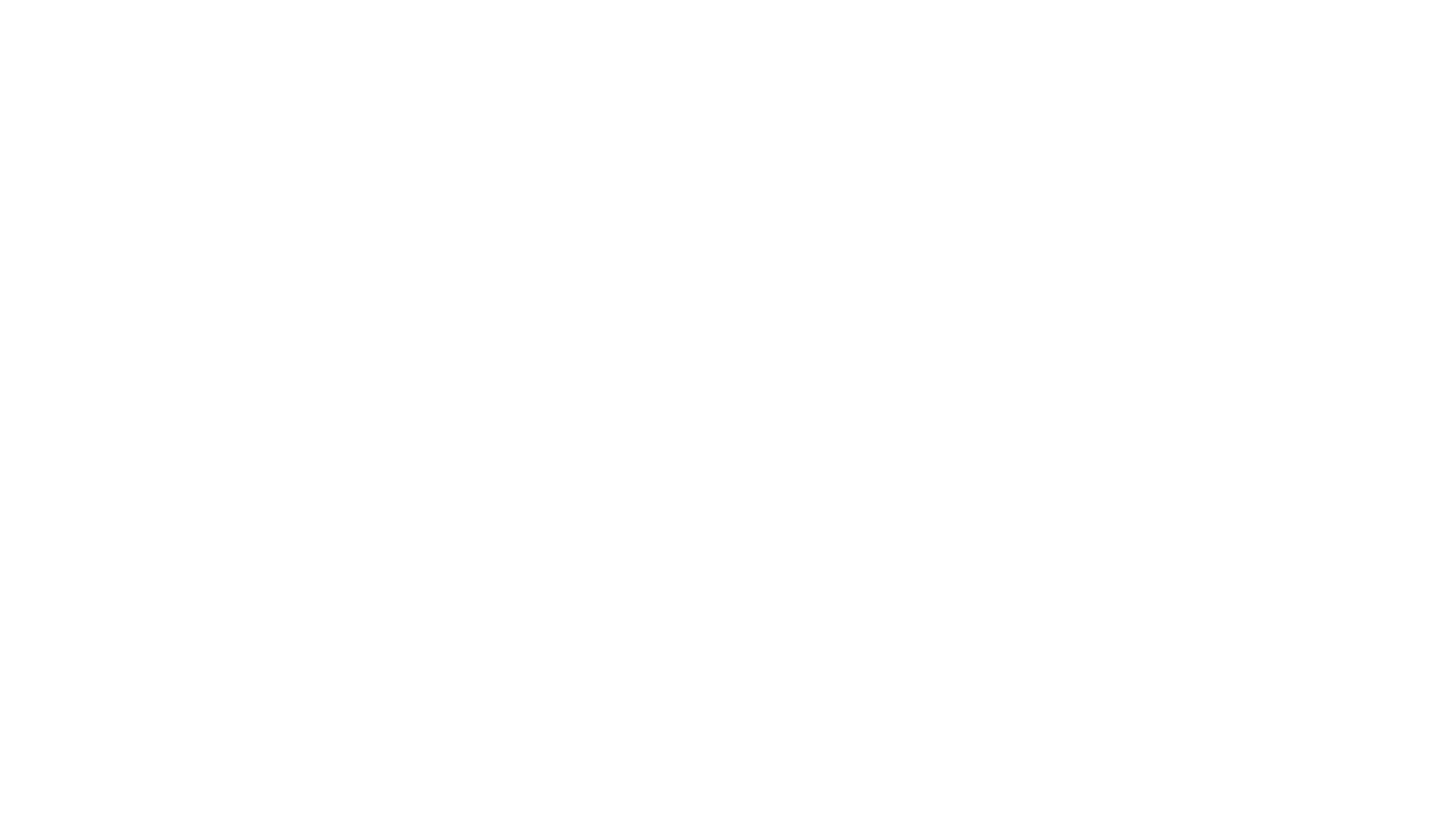 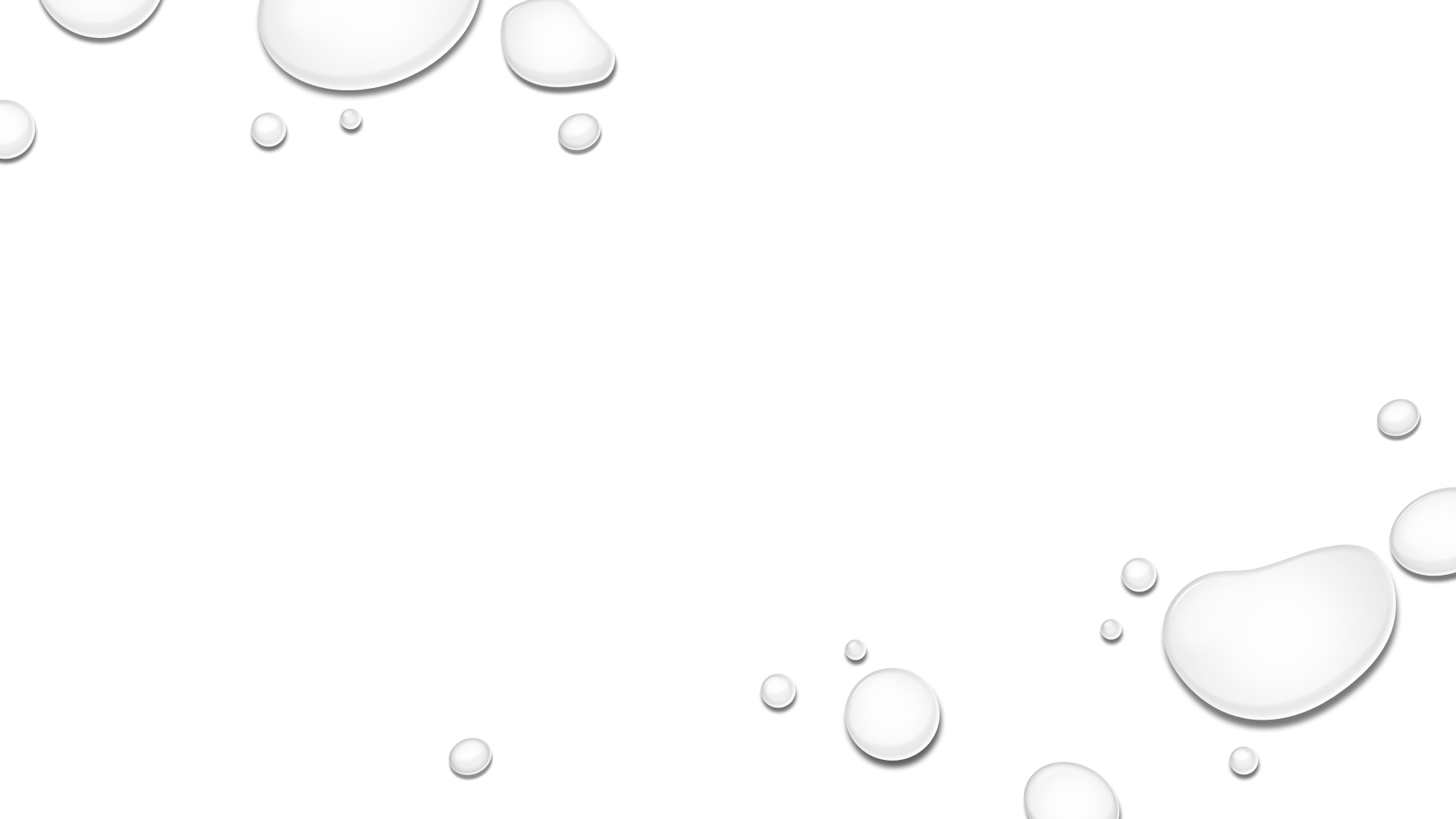 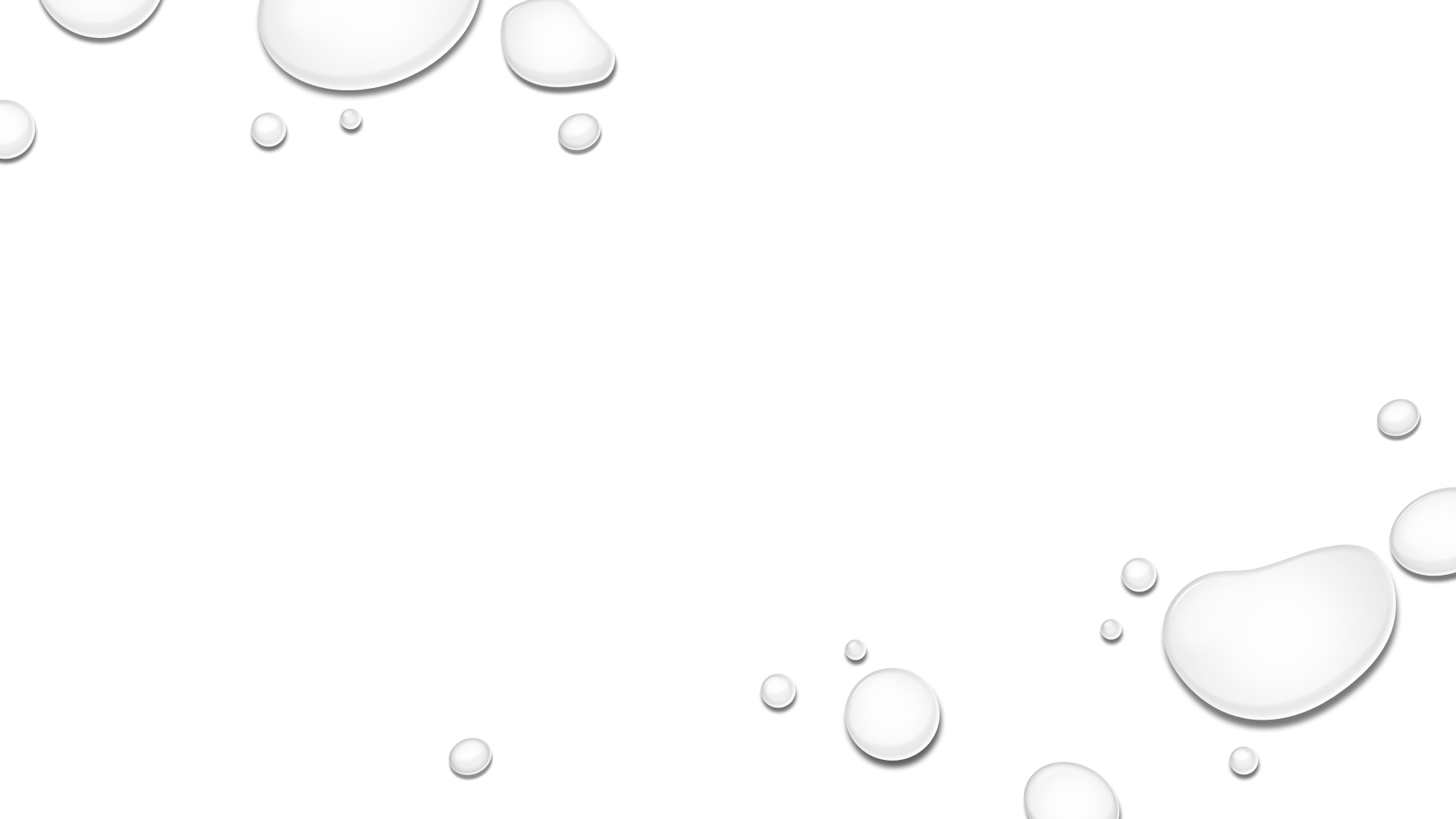 Excindační spory
Postižení hmotných předmětů
Oprávněný má být uspokojen jen z majetku povinného, tj. z jeho
hmotných věcí
pohledávek a jiných majetkových práv
Exekuce na hmotný majetek může přímo zasáhnout i věci, které nejsou majetkem povinného
Příčinou je uplatnění domněnky, že věci, které se nacházejí v dispozici povinného, jsou jeho majetkem (např. v jeho bytě; viz § 326/1 OSŘ)
Rovněž u exekuce prodejem nemovitosti může třetí osoba tvrdit, že má právo nepřipouštějící provedení exekuce (např. v případě nesprávného zápisu v KN)
Obrana třetí osoby
Třetí osoba se může bránit
při mobiliární exekuci podle exekučního řádu návrhem na vyškrtnutí věci ze soupisu (§ 68 ExŘ)
vždy excindační (vylučovací) žalobou (§ 267 OSŘ)
Excindační žaloba se opírá o právo třetí osoby nepřipouštějící výkon rozhodnutí, zejména o
vlastnické právo
spoluvlastnické právo
společné jmění manželů
držbu věci (nemá-li povinný k věci silnější právo)
Excindační žaloba
Lze ji podat od okamžiku, kdy bylo exekucí zasaženo do práva třetí osoby (Např. pojetím movité věci do soupisu)
Žalobce
třetí osoba (např. vlastník věci)
Žalovaný
oprávněný – K zásahu do práva třetí osoby došlo v důsledku jeho procesní aktivity
podal návrh na nařízení exekuce
může přivodit zastavení exekuce
může přivodit to, že věc nebude sepsána (§ 326/7, 10 OSŘ, § 68/3 ExŘ)
Žalobní petit
Petit by neměl znít na vyloučení věci, jak se v praxi často nesprávně dovozuje
§ 267 je nutno vykládat v kontextu s § 268/1 f) OSŘ
Petit by měl být formulován tak, že exekuce ohledně určité věci je nepřípustná
Na základě rozsudku vyhovujícího excindační žalobě soud podle § 268/1 F) OSŘ zastaví exekuci
Teprve Právní mocí usnesení o zastavení exekuce je věc vyloučena z exekuce (nikoliv již výrokem vyhovujícím excindační žalobě)
Povaha excindační žaloby
Excindační žaloba je procesní (exekuční) žalobou
Žalobce jí uplatňuje nepřípustnost exekuce, nikoliv hmotné právo
Hmotné právo nepřipouštějící exekuci si soud posoudí jenom jako předběžnou otázku
Důsledky
v excindačním sporu se nerozhoduje s účinky právní moci o hmotném právu
určovací rozsudek o hmotném právu není důvodem zastavení exekuce (jenom závazně řeší předběžnou otázku)
excindační žalobu lze podat a projednat jenom během exekuce
Excindační žaloba a dražba
Bylo-li zjištěno, že byla podána excindační žaloba, neměla by věc být dražena
§ 328b/6 – movité věci
§ 336i/1 – Nemovité věci [podání excindační žaloby je nutno prokázat před dražbou – viz § 336b/3 a) OSŘ]
§ 338v/1 [§ 338o/2 j) OSŘ] – závod 
Byla-li věc prodána a z výtěžku uspokojen oprávněný
Oprávněnému vzniká bezdůvodné obohacení
Třetí osoba může žalovat na jeho vydání (novou žalobou nebo změnou excindační žaloby)
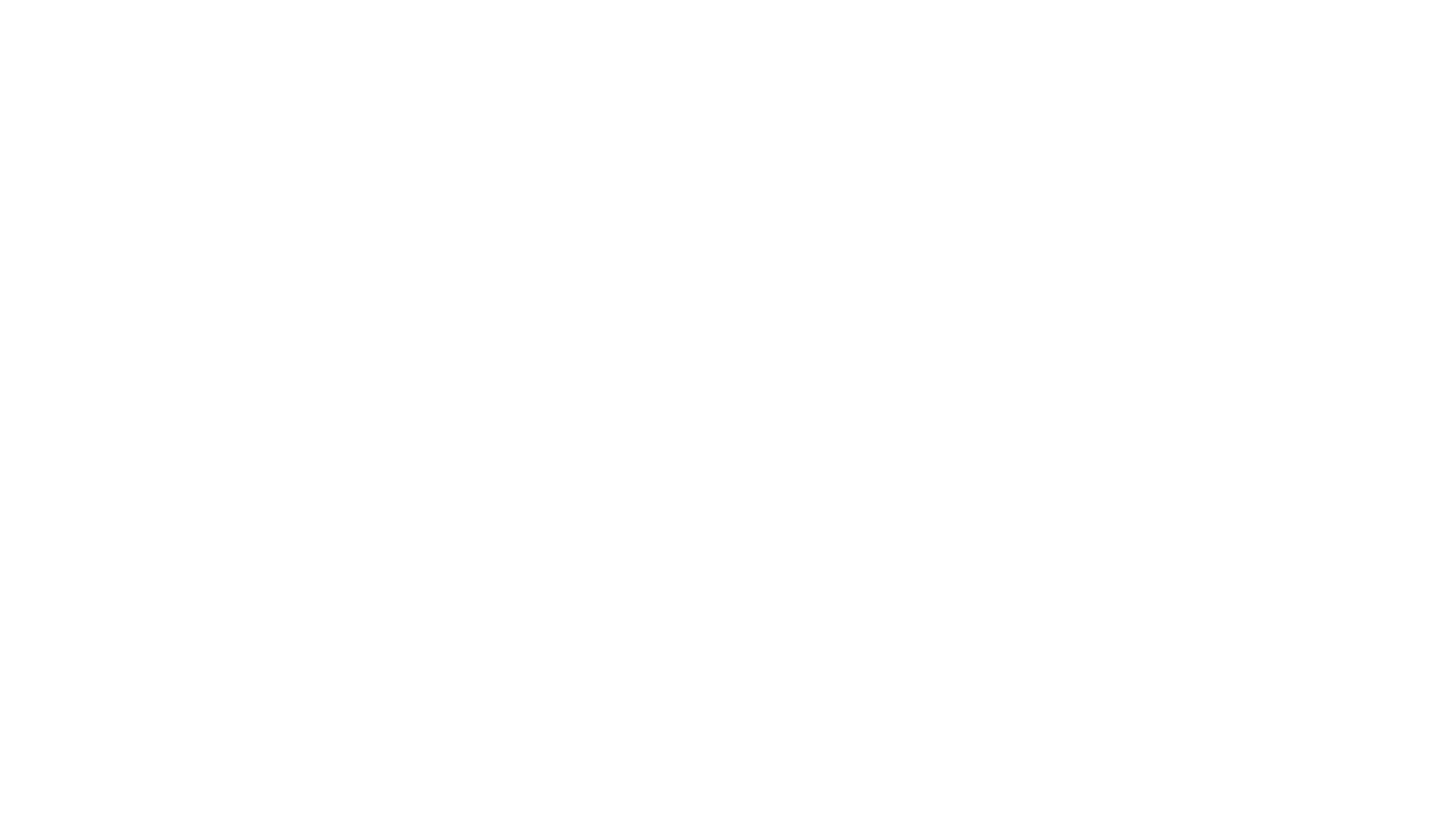 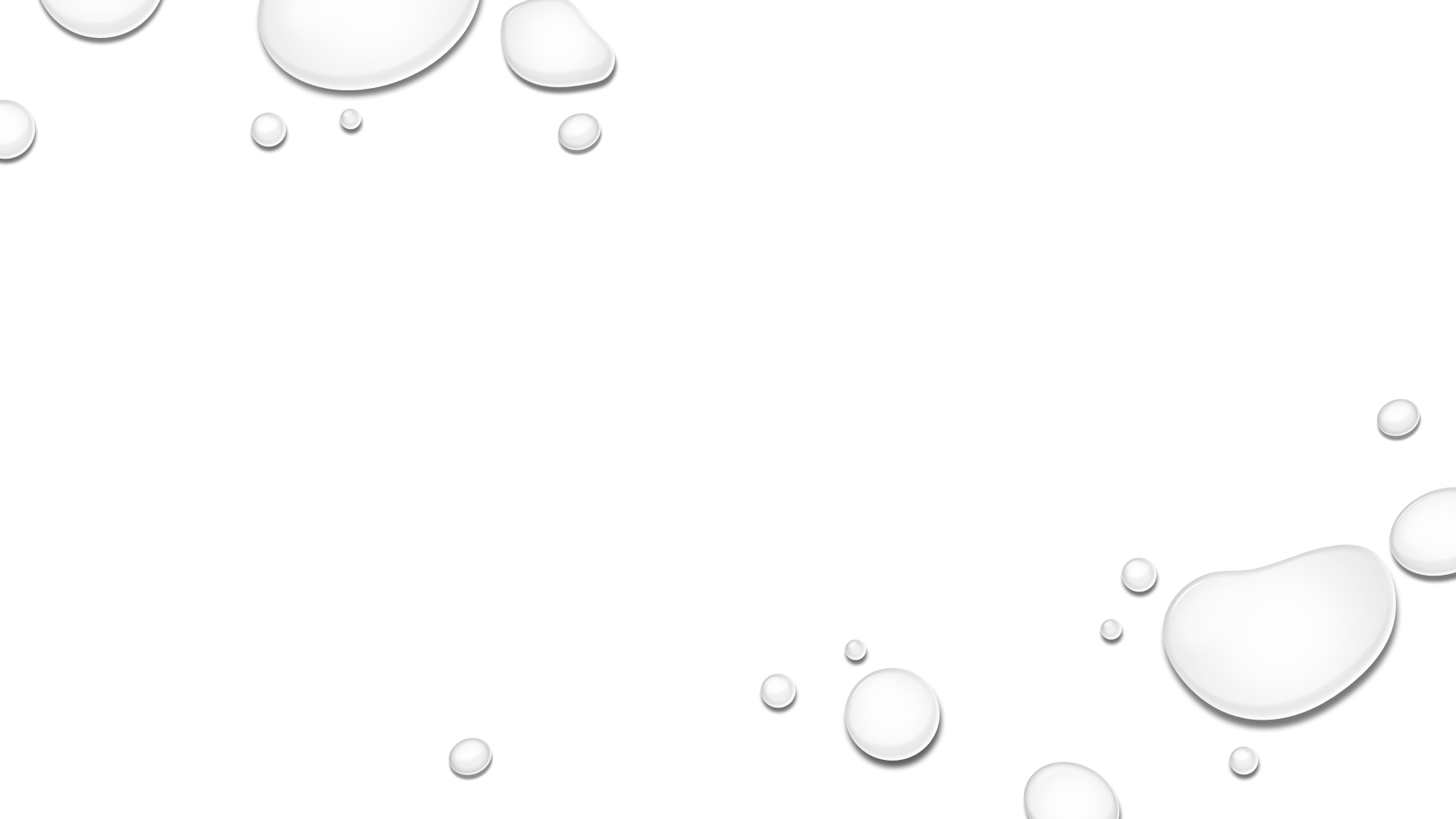 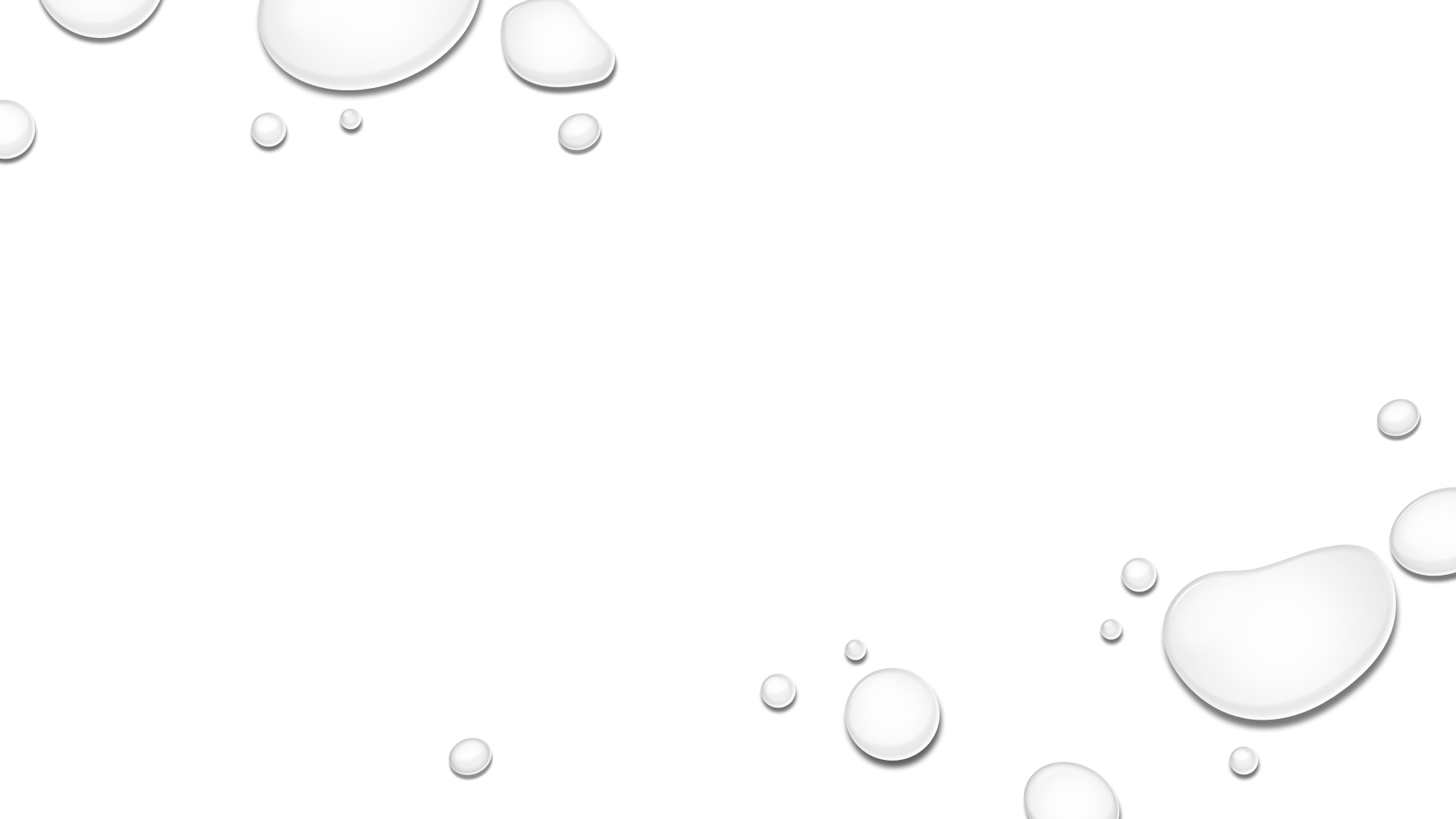 Poddlužnické spory
Specifika postižení pohledávek
Pohledávky a jiná majetková práva povinného nelze fyzicky postihnout tak, jako hmotné předměty
Lze je postihnout jenom příkazy a zákazy adresovanými povinnému a třetím osobám (tzv. poddlužníkům), vůči nimž tvrzené právo povinného na plnění směřuje
povinnému se zakáže pohledávku vybrat nebo s ní jinak nakládat (inhibitorium)
poddlužníkovi se přikáže zadržet částku odpovídající vymáhané pohledávce a zakáže se mu plnit ji povinnému (arrestatorium)
Oprávněnému vzniká vůči poddlužníkovi tzv. úkojné právo
Schéma
SOUD
Inhibitorium – doručením usnesení o nařízení exekuce
Vymáhaná pohledávka přiznaná exekučním titulem
Oprávněný
POVINNÝ
Arrestatorium – doručením usnesení o nařízení exekuce
Pohledávka povinného vůči poddlužníkovi
zpravidla se neopírá o ET
Úkojné právo
PODDLUŽNÍK
Úkojné právo – obsah a povaha
Úkojné právo vzniká doručením usnesení o nařízení exekuce poddlužníkovi
Obsah
právo oprávněného, aby poddlužník od okamžiku vzniku úkojného práva s pohledávkou nedisponoval
Právo oprávněného uspokojit se z pohledávky povinného (pokud existuje), a to od okamžiku, kdy soud vyrozuměl poddlužníka o nabytí právní moci usnesení o nařízení exekuce
Úkojné právo má ryze procesní (exekuční) povahu
Hmotněprávně nedochází ke změně v osobě věřitele
Přikázání pohledávky k vybrání X k placení
Podle platné úpravy jde pouze o přikázání pohledávky k vybrání 
oprávněný se může po poddlužníku domáhat, aby mu v rozsahu vymáhané pohledávky zaplatil to, co by jinak měl poskytnout povinnému
k zániku pohledávky dojde až poddlužníkovým plněním oprávněnému
Naopak u přikázání pohledávky na místo placení
dochází rozhodnutím soudu k postoupení pohledávky
současné české exekuční právo tuto variantu nezná
Dva způsoby realizace úkojného práva
Neplní-li poddlužník oprávněnému dobrovolně, vnikne rozdílná situace podle toho, zda přikázaná pohledávka byla již stanovena judikátně, či nikoliv
opírá-li se pohledávka přikázaná k vybrání o exekuční titul
nemůže oprávněný uplatnit úkojné právo v nalézacím řízení
překážka rei iudicatae
oprávněný podá vlastním jménem (uplatňuje totiž vlastní úkojné právo) návrh na nařízení exekuce proti poddlužníkovi; § 315/2 OSŘ 
neopírá-li se pohledávka přikázaná k vybrání o exekuční titul, může se oprávněný vlastním jménem domáhat zaplacení této pohledávky po poddlužníkovi v nalézacím řízení (tzv. poddlužnická žaloba)
Poddlužnický spor
Žalobce
oprávněný
legitimace je procesní (úkojné právo není právem hmotným), nikoliv věcná
Žalovaný
poddlužník
Žalobní petit
zaplacení částky ve výši odpovídající vymáhané pohledávce; popř. nižší částka odpovídající dluhu poddlužníka vůči povinnému
Povinný 
může se účastnit poddlužnického sporu jako vedlejší intervenient
oprávněný má vůči němu povinnost oznámení rozepře (§ 315/2 OSŘ)
Projevy povahy úkojného práva
Úkojné právo je právo založené exekucí
zastavením exekuce zaniká úkojné právo
probíhal-li poddlužnický spor, musí při zastavení exekuce soud dát příležitost poddlužníkovi vstoupit do něj jako nový žalobce
Za poddlužnického sporu nesmí s jeho předmětem oprávněný disponovat, např. uzavřít smír na úkor povinného
 Poddlužník 
nemůže uplatňovat námitky, které má z jiných právních vztahů k oprávněnému, např. započíst pohledávku
Může uplatňovat námitky z 
exekučněprávního poměru (např. že již oprávněnému zaplatil)
hmotněprávního poměru mezi ním a povinným (např. neexistenci pohledávky, její promlčení)
Poddlužnická žaloba v souvislostí s exekucí srážkami ze mzdy
Oprávněný může proti plátci mzdy (jiného příjmu dle § 299 OSŘ) podat podle § 292 a § 296 OSŘ poddlužnickou žalobu, pokud plátce mzdy
neprovedl srážky řádně a včas
provedl srážky v menším než stanoveném rozsahu
nevyplatil srážky oprávněnému bez odkladu po tom, co mu bylo doručeno vyrozumění o  nabytí právní moci usnesení o nařízení exekuce
si nevyžádal od povinného při jeho nástupu do zaměstnání potvrzení od předchozího zaměstnavatele, zda proti němu je vedena exekuce srážkami ze mzdy
neoznámil bez odkladu soudu, který nařídil exekuci srážkami ze mzdy, že u něho povinný nastoupil do práce
neoznámil do 1 týdne soudu, že u něho povinný přestal pracovat
Poddlužnická žaloba v souvislosti s přikázáním pohledávky z účtu
Peněžní ústav nepostupuje tak, jak mu to ukládá
§ 304/1 OSŘ
§ 307 až § 309a
Oprávněný se může podle § 311 OSŘ domáhat, aby mu peněžní ústav zaplatil částku, na kterou by měl právo, kdyby postupoval správně
To platí i v případě, že na účtu již není dostatek prostředků
Peněžní ústav se může po povinném domáhat zaplacení toho, co za něj zaplatil
nejde o poddlužnickou žalobou, ale o žalobu z bezdůvodného obohacení
Poddlužnická žaloba v souvislosti s přikázáním jiných peněžitých pohledávek
Poddlužník nezaplatí oprávněnému řádně a včas dle § 314a/2, popř. § 314c/1 a 3 OSŘ (§ 315 OSŘ)
Oprávněný může podat
návrh na nařízení exekuce pro judikátní pohledávku
poddlužnickou žalobu v ostatních případech
Dále viz obecný výklad
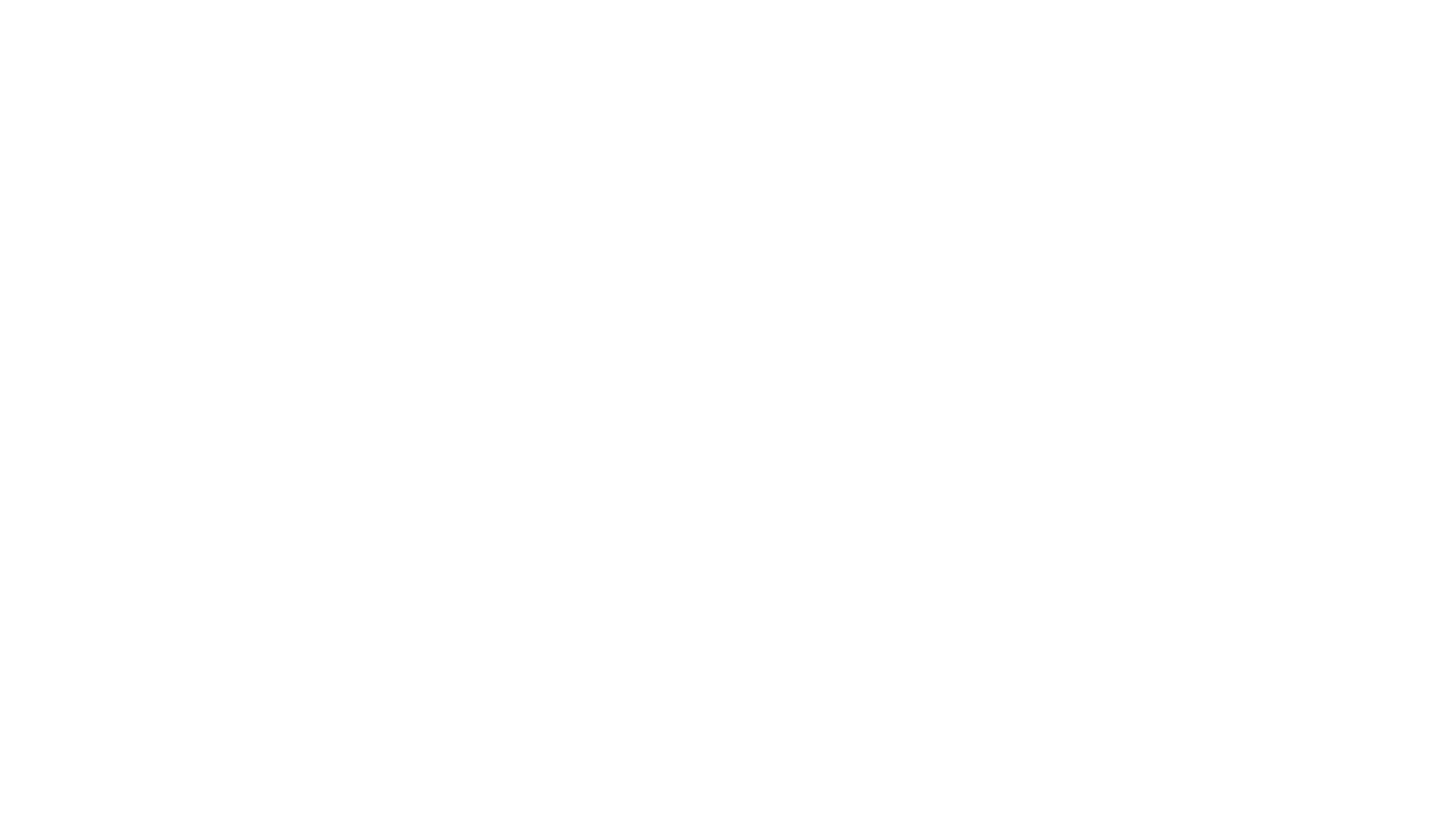 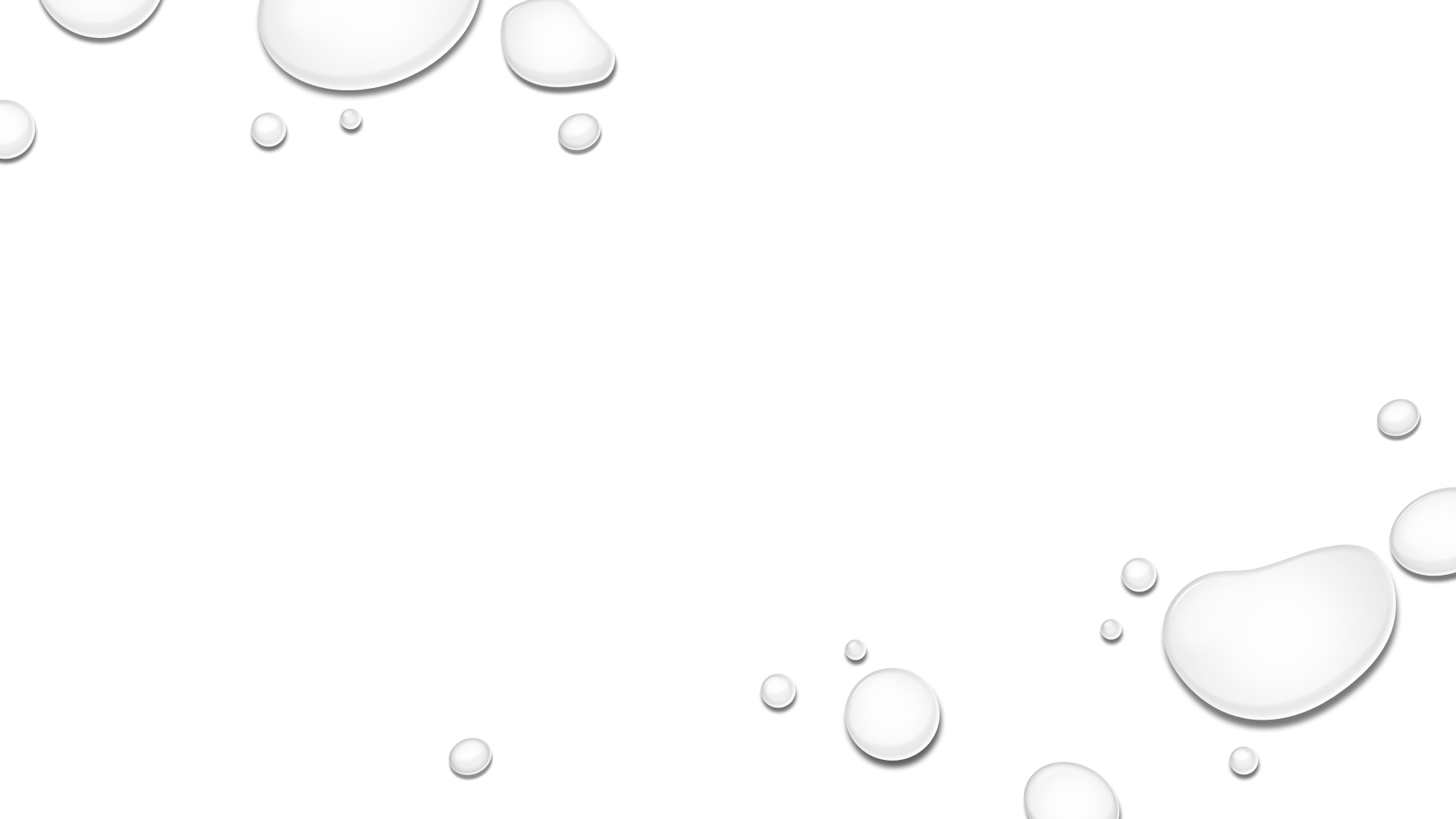 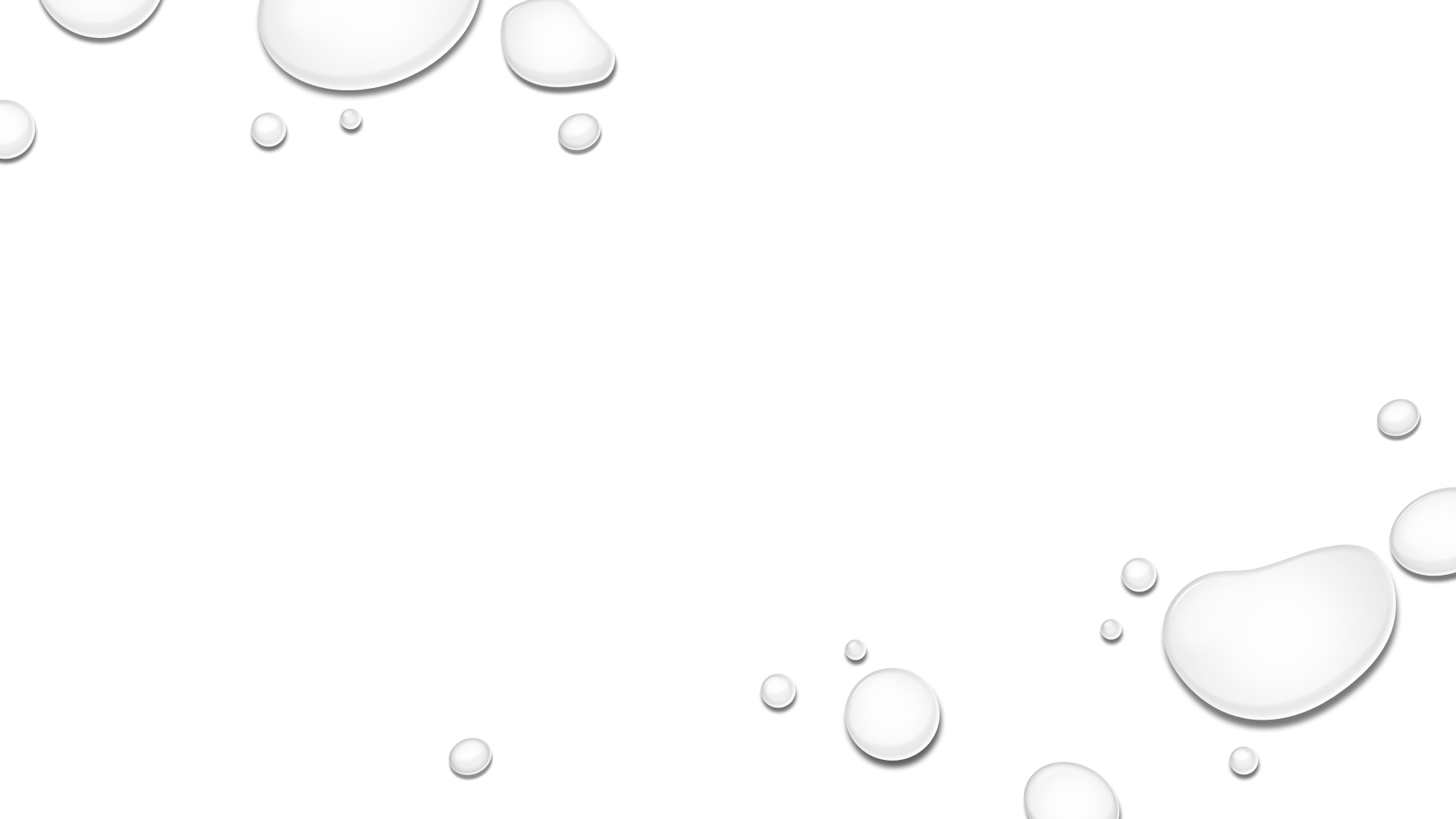 Odporové spory
Rozvrhové řízení
Rozvrhu výtěžku se účastní oprávněný, další oprávnění, přihlášení věřitelé a povinný
Mezi účastníky rozvrhu vznikají různé vztahy:
Právo oprávněného (dalších oprávněný) vůči povinnému se opírá o exekuční titul
Pohledávka přihlášeného věřitele se může opírat o exekuční titul; může ale také jít o nejudikátní pohledávku zajištěnou zástavním právem, zadržovacím právem nebo zajišťovacím převodem práva [§ 328b/4 g), § 336f OSŘ]
Ve vztahu mezi oprávněnými a věřiteli navzájem platí, že pro ně není exekuční titul závazný (nedopadají na ně subjektivní meze právní moci)
Popírání pohledávek
Oprávnění, věřitelé a v omezeném rozsahu i povinný mohou popírat
Pravost pohledávky (tj. její existenci)
Výši pohledávky
Zařazení pohledávky do skupiny (srov. § 337c a § 338ZE OSŘ)
Pořadí pohledávky
Popírání pohledávky v rozvrhovém řízení = odpor proti pohledávce
Návrh, kterým se odporuje = odporová žaloba (§ 267a OSŘ)
Odporová žaloba
Žalobce
oprávněný, další oprávněný nebo věřitel, který tvrdí, že by mohl být z výtěžku exekuce uspokojen, kdyby popírané právo odpadlo
povinný 
Žalovaný
oprávněný, další oprávněný nebo věřitel, o jehož pohledávce žalobce tvrdí, že není pravá, nebo popírá její výši, zařazení do skupiny či pořadí
nikdy ne povinný
Žalobní petit
Pohledávka určitého oprávněného (věřitele) nebude z výtěžku exekuce uspokojena vůbec, nebo v určité výši (skupině, pořadí)
Odporový spor mezi oprávněnými a věřiteli navzájem
Odporem žalobce popírá existenci (výši, skupinu, pořadí) pohledávky jiného oprávněného či věřitele vůči povinnému
I když bude pohledávka žalovaného vůči povinnému přiznána exekučním titulem, žalobce jím není vázán
V odporovém sporu se tak bude soud v podstatě (v odůvodnění rozsudku) zabývat věcnou správností exekučního titulu
Odporová žaloba povinného
Povinný nemá právní zájem na tom, aby popíral skupinu nebo pořadí pohledávky
Odpor Proti pohledávce oprávněného či dalšího oprávněného, popř. proti judikátní pohledávce přihlášeného věřitele
Pohledávky oprávněných jsou stanoveny exekučním titulem
Jejich pravost a výši lze proto popírat jenom z důvodů, který nastaly po vzniku exekučního titulu 
Odpor proti nejudikátní pohledávce přihlášeného věřitele
Pohledávka není stanovena exekučním titulem, proto žalobce není omezen tak, jako v předchozím případě
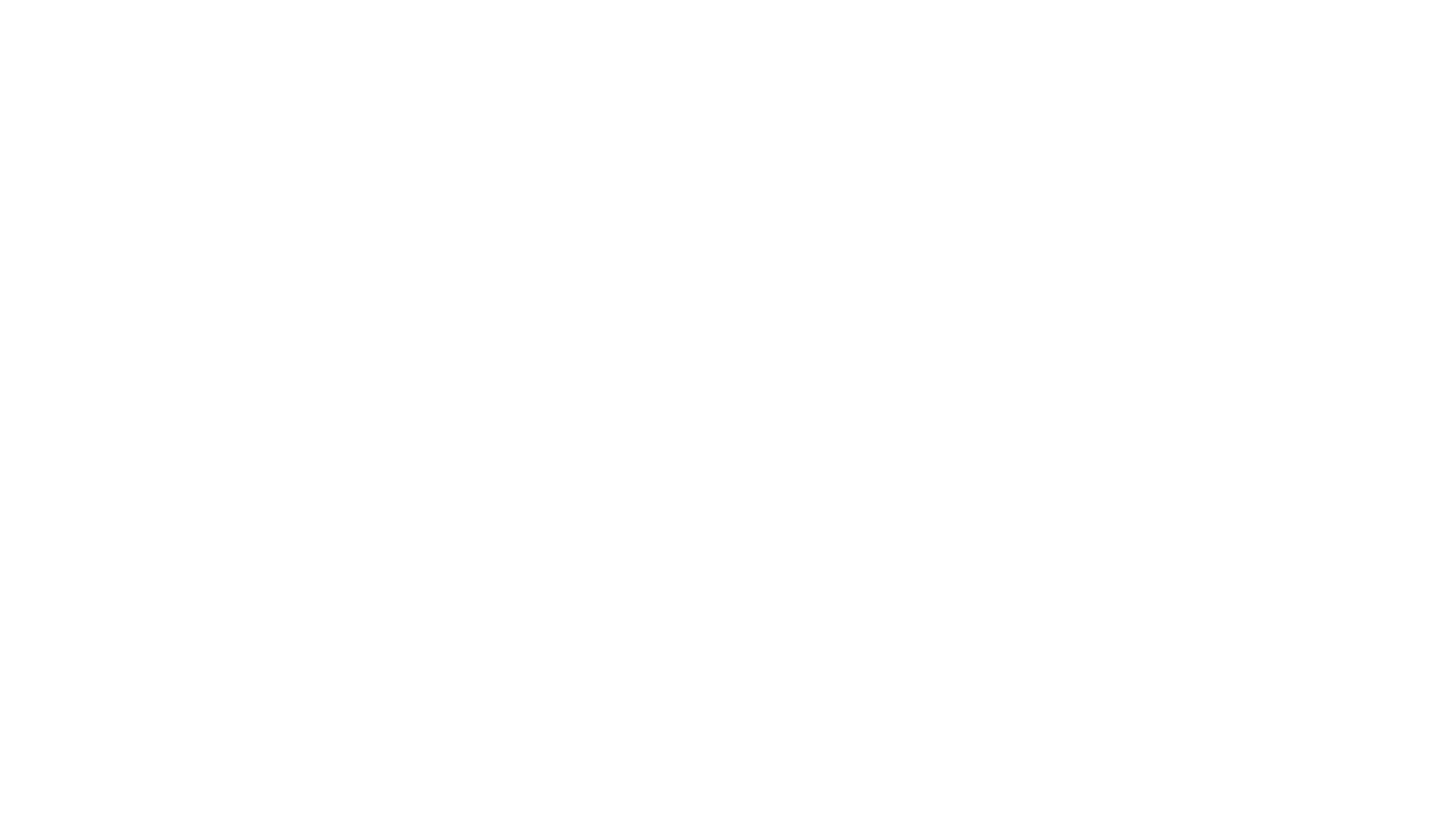 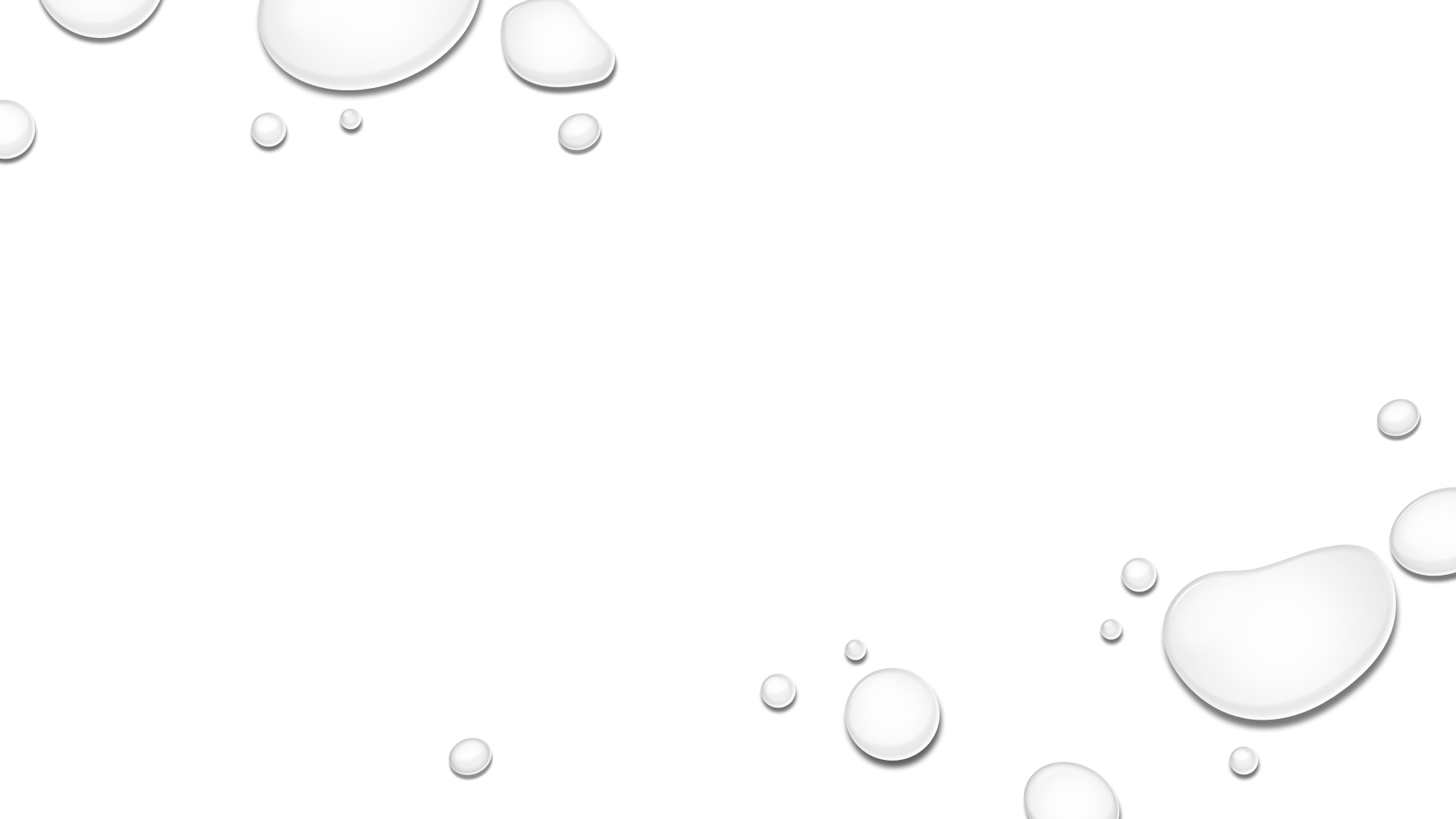 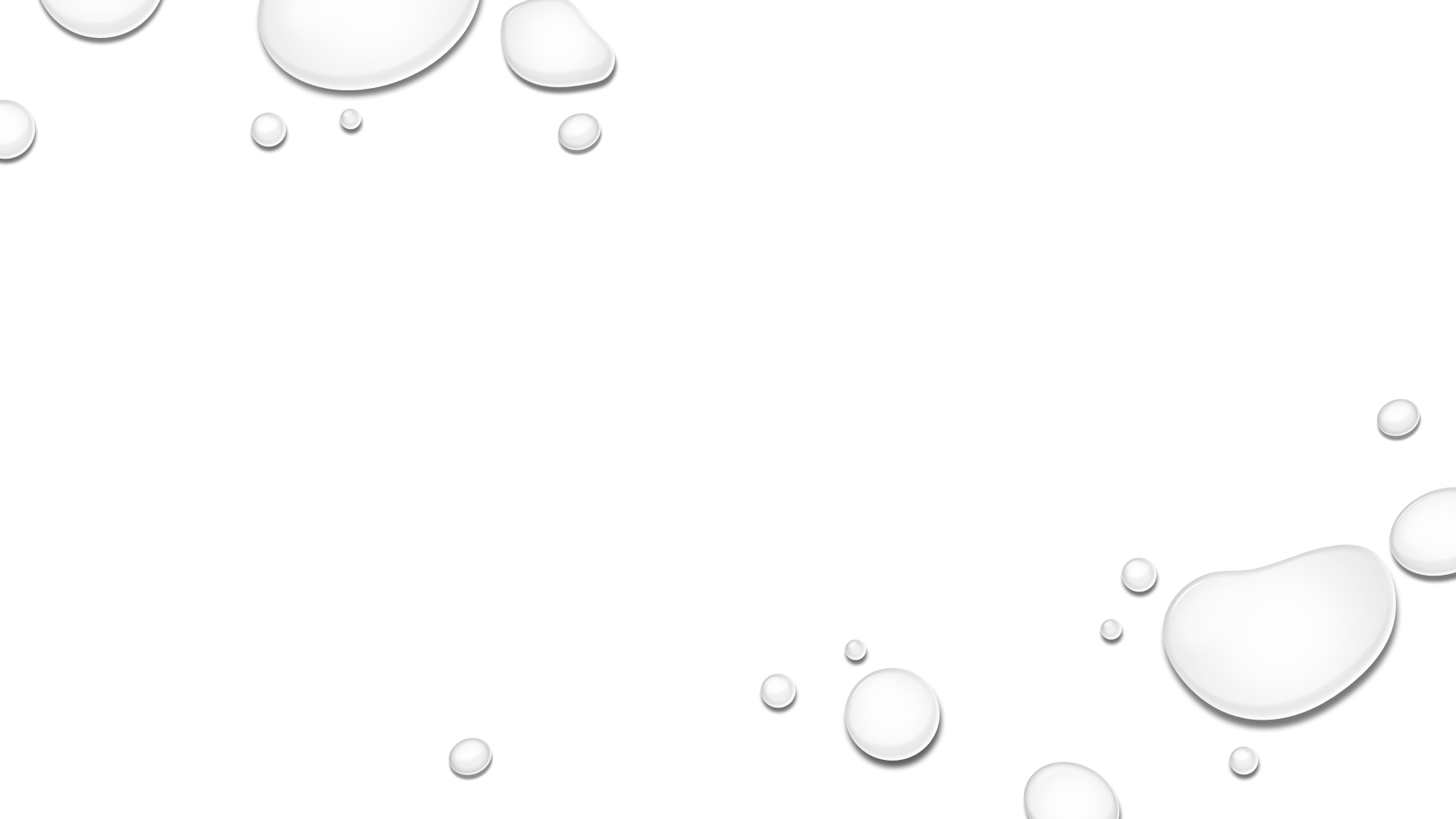 Spory z lepšího práva
Východiska
Uplatní se v situacích, kdy 
v rozvrhu byla dána neoprávněně přednost některému z oprávněných, a v důsledku toho se na jiného oprávněného nedostalo tolik, kolik se dostat mělo, a současně
tento oprávněný nepodal včas odpor, a rozvrh byl proto realizován
Žalobce
oprávněný nebo přihlášený věřitel, který byl vyloučen z uspokojení svého práva
Žalovaný
ten účastník rozvrhu, který byl na úkor žalobce neprávem uspokojen
Podstata žaloby z lepšího práva
Žalobní petit
zaplacení částky, která byla žalovanému v rozvrhu neprávem přiznána a vyplacena, a která měla připadnout žalobci
Povaha žaloby
exekuční žaloba
právní důvod žaloby nespočívá v hmotném právu
opírá se o porušení pravidel exekučního práva: žalobce byl při rozvrhu neprávem vyloučen z uspokojení
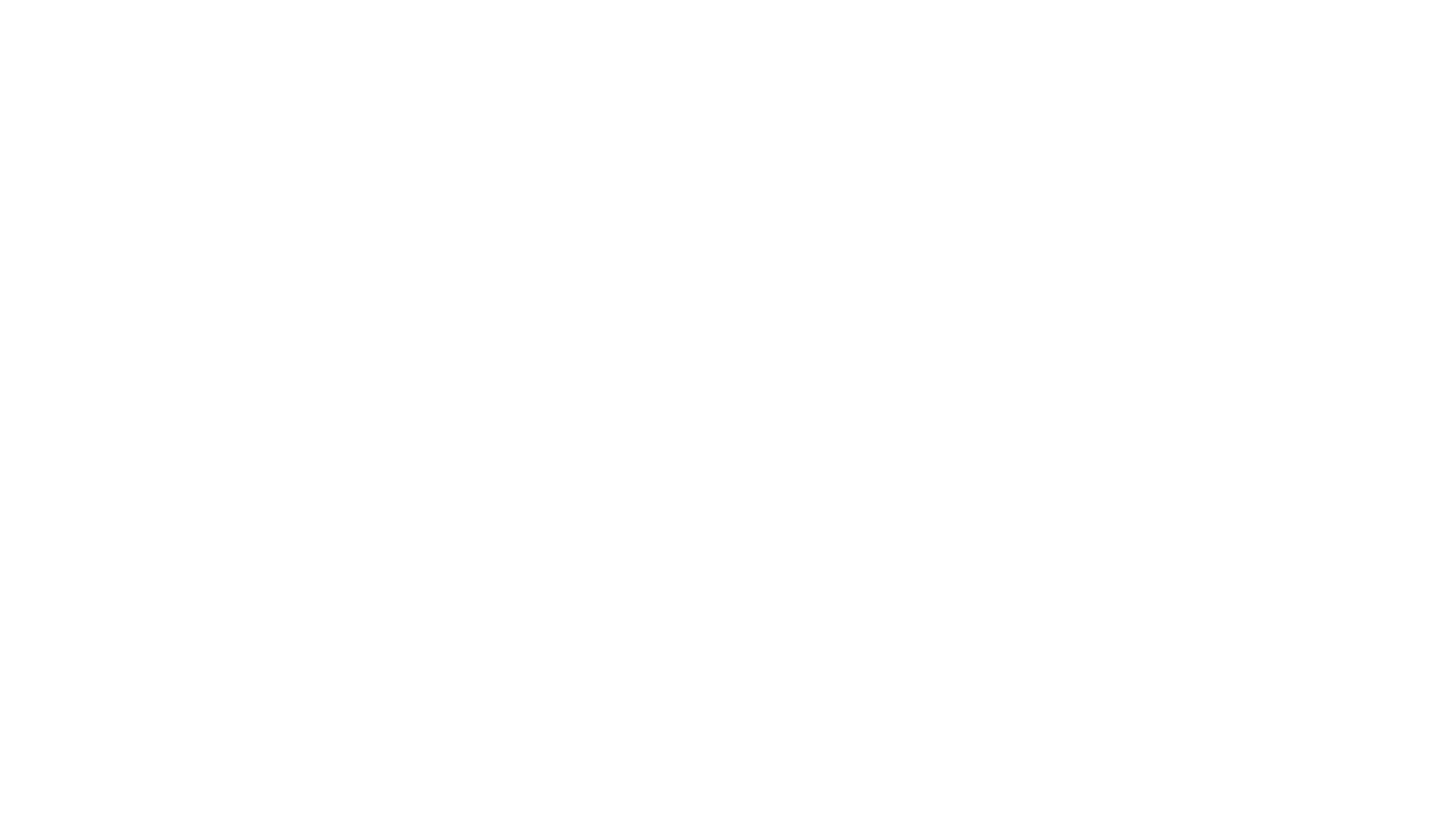 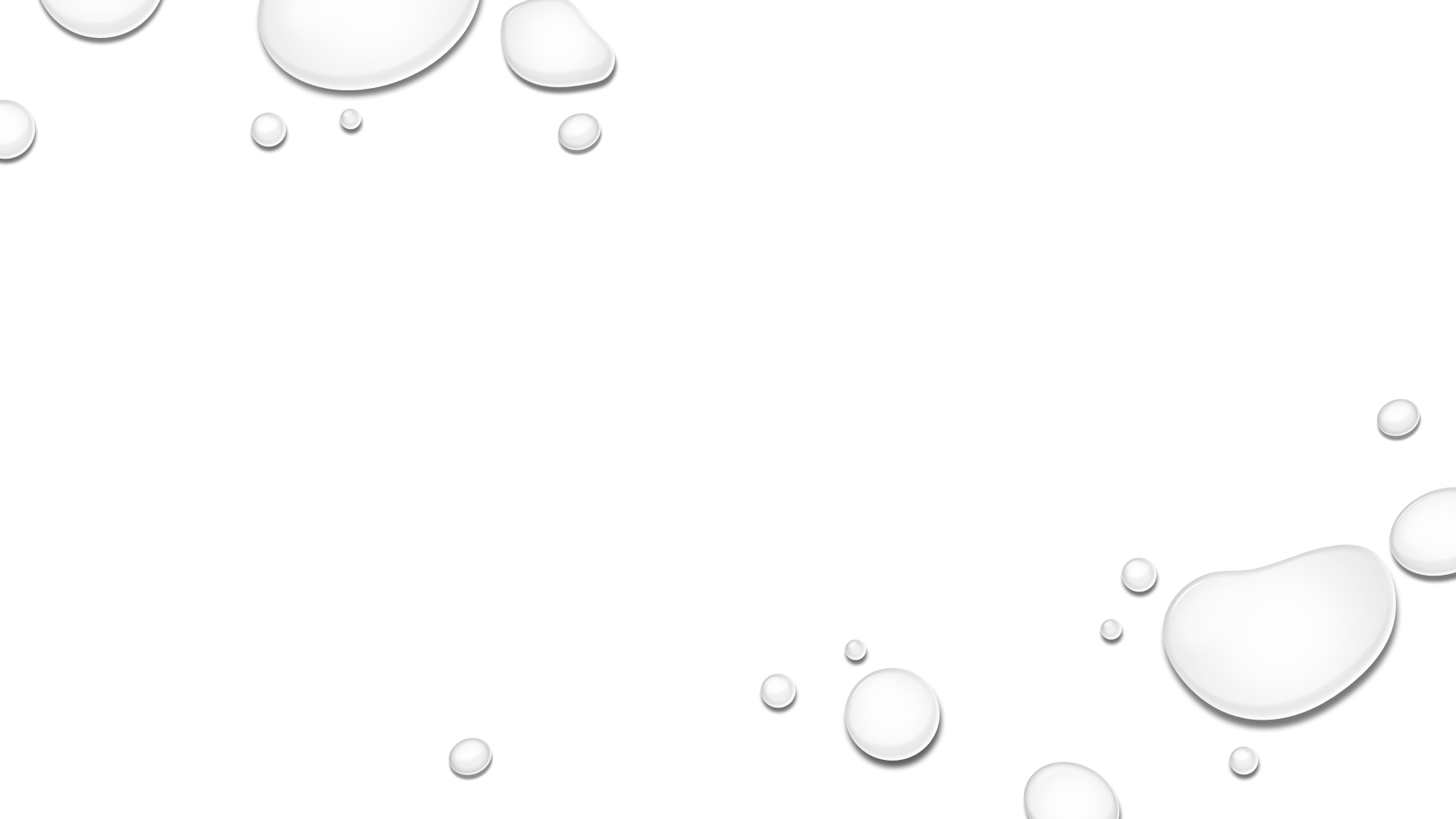 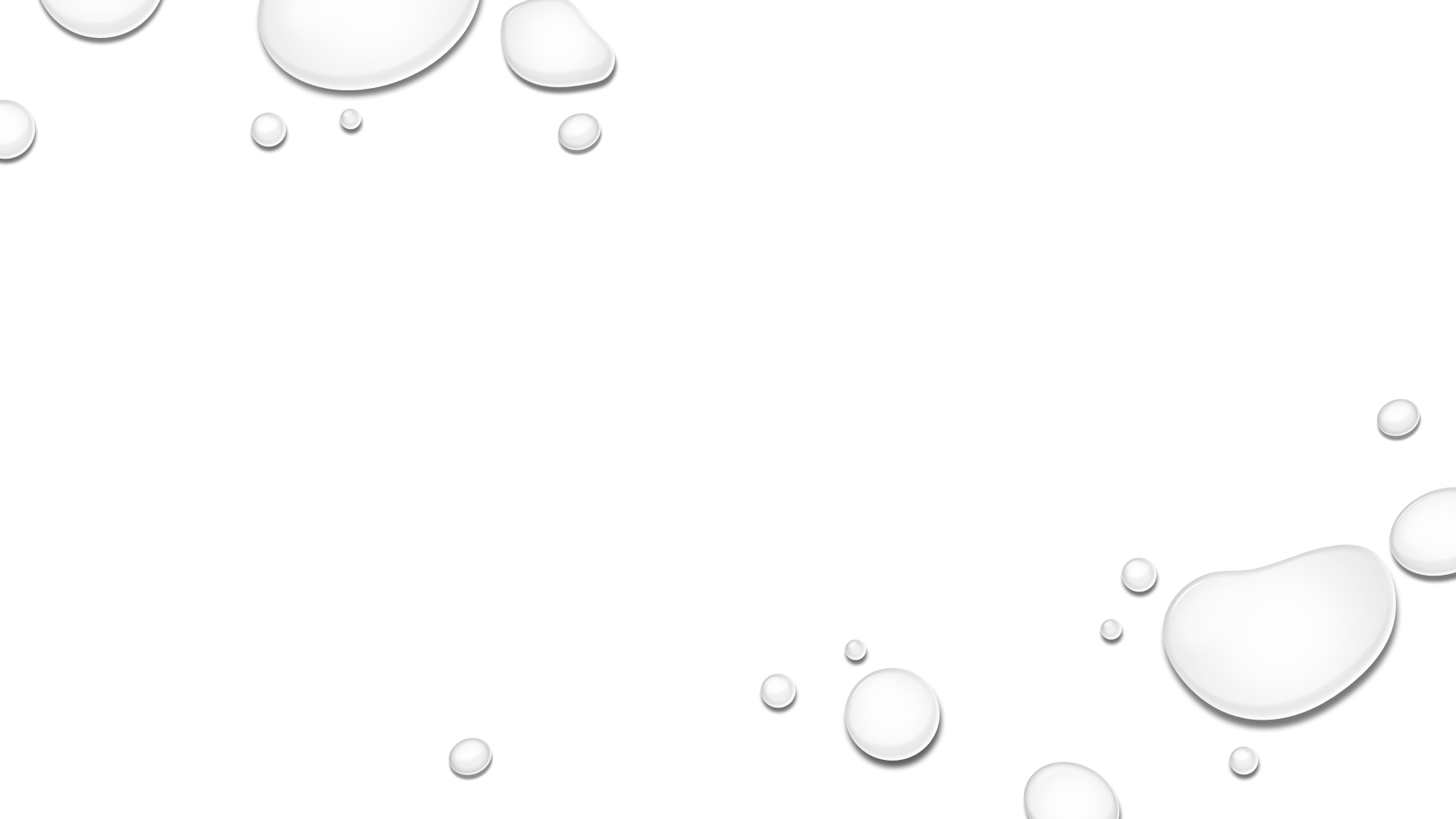 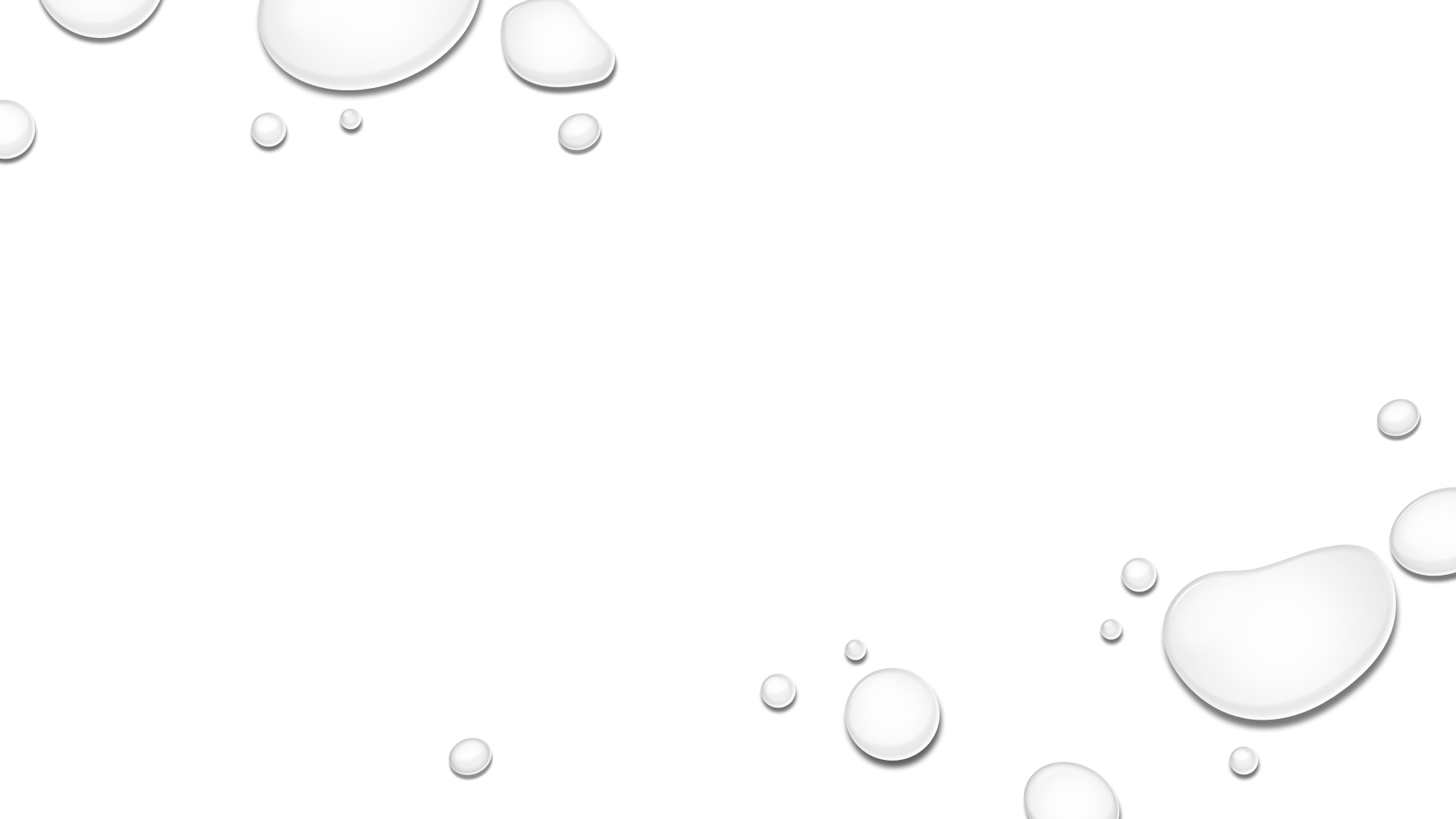 Exekuční spory projednávané v exekučním řízení
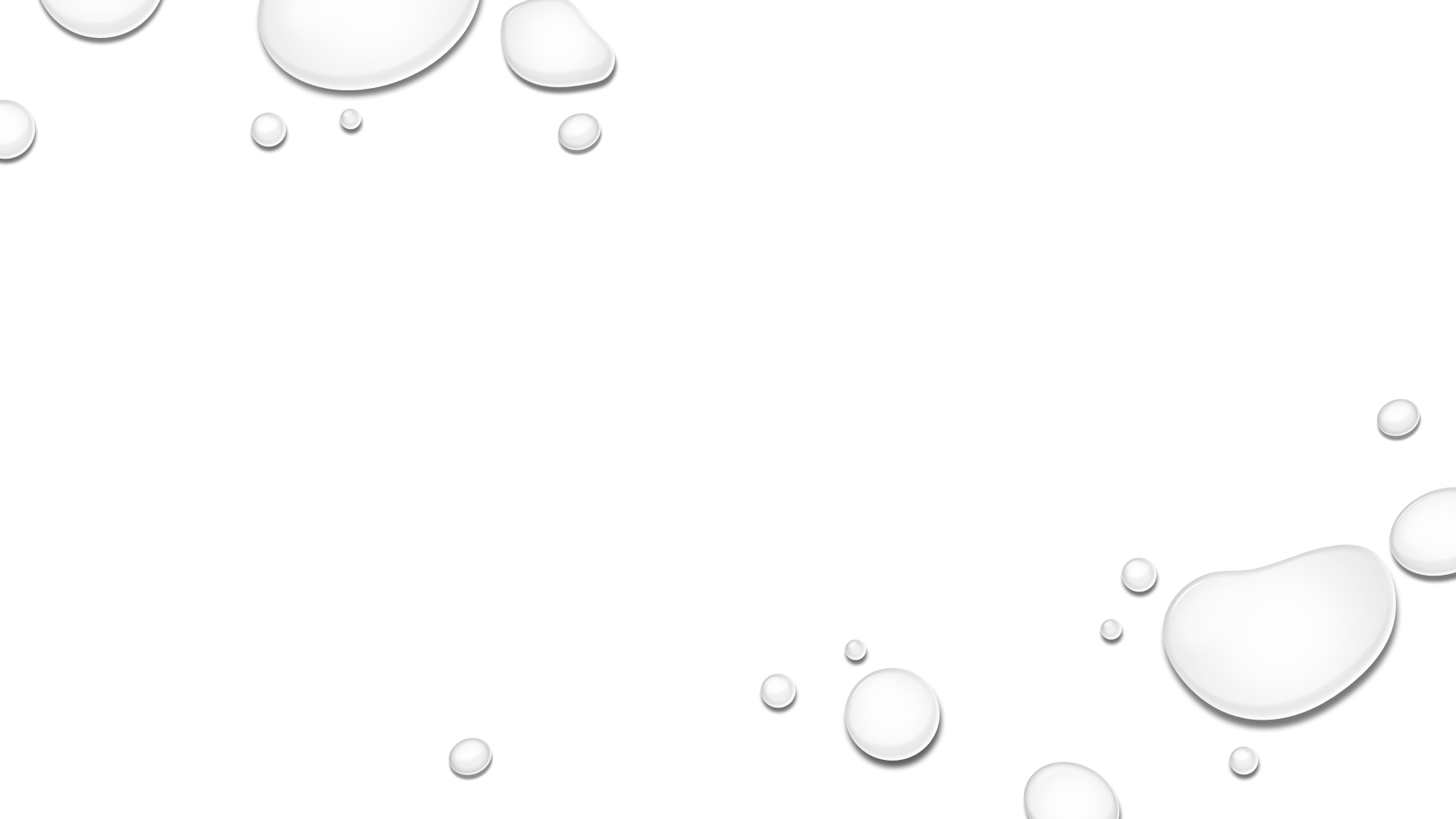 Část III.
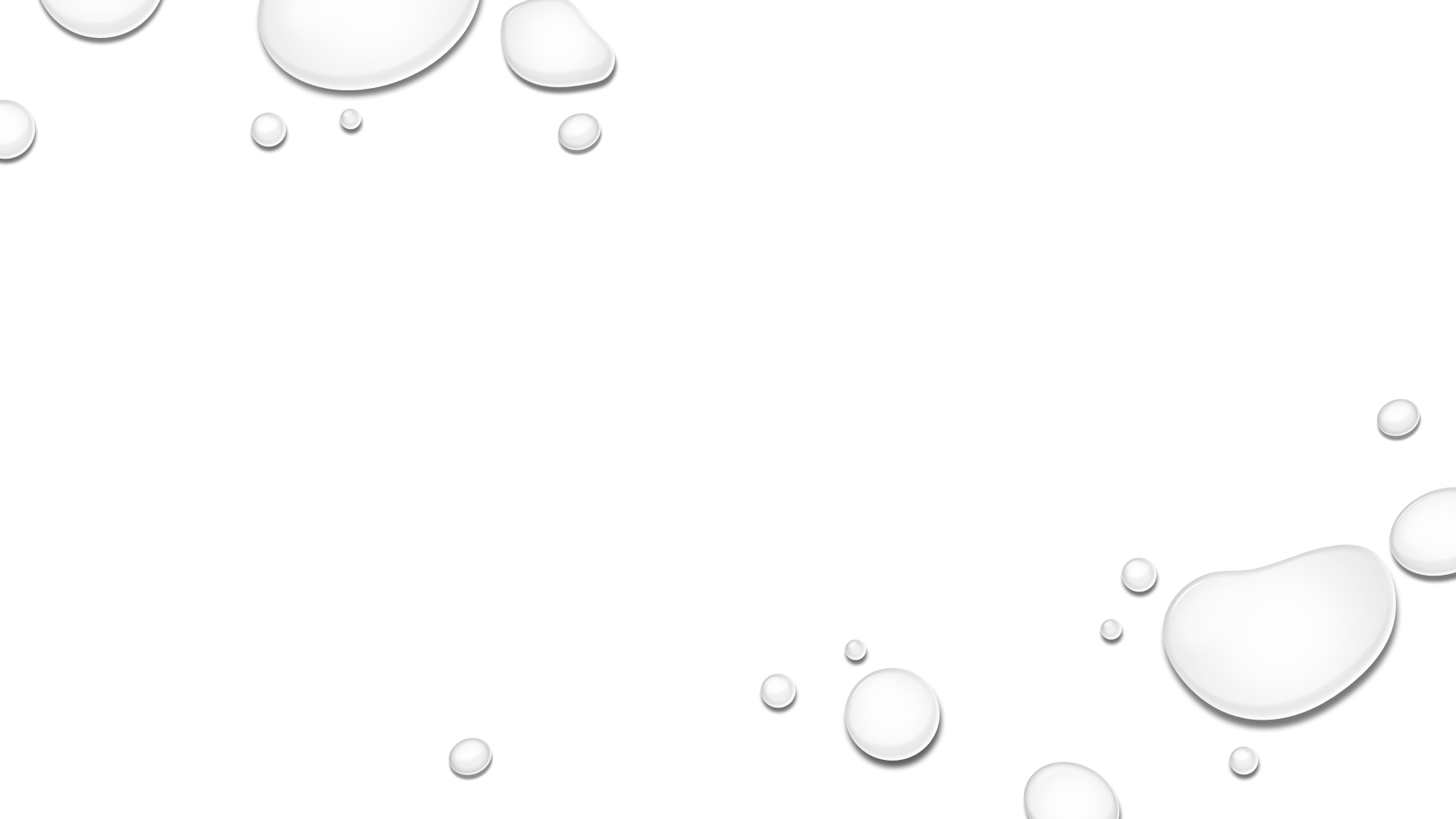 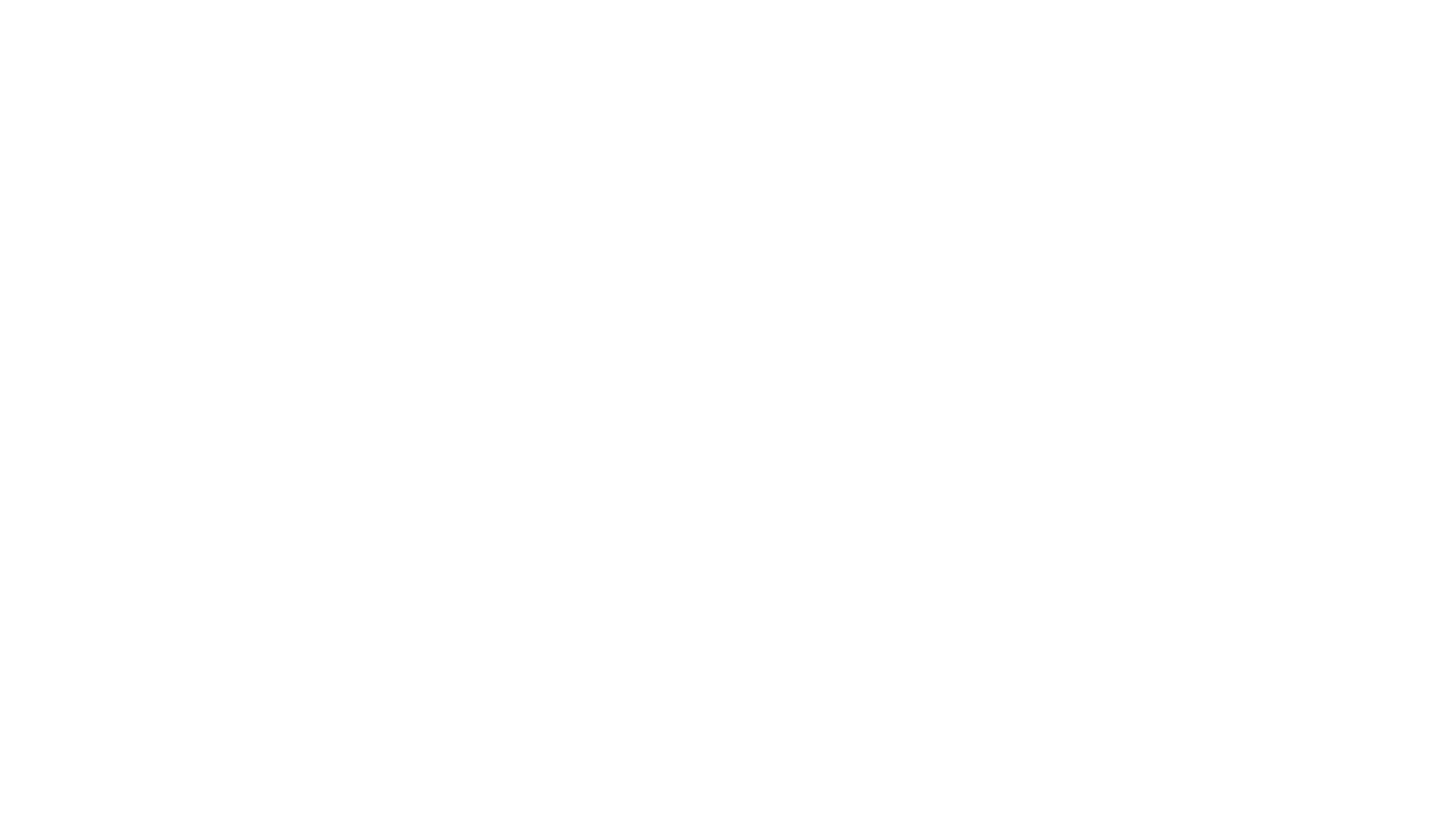 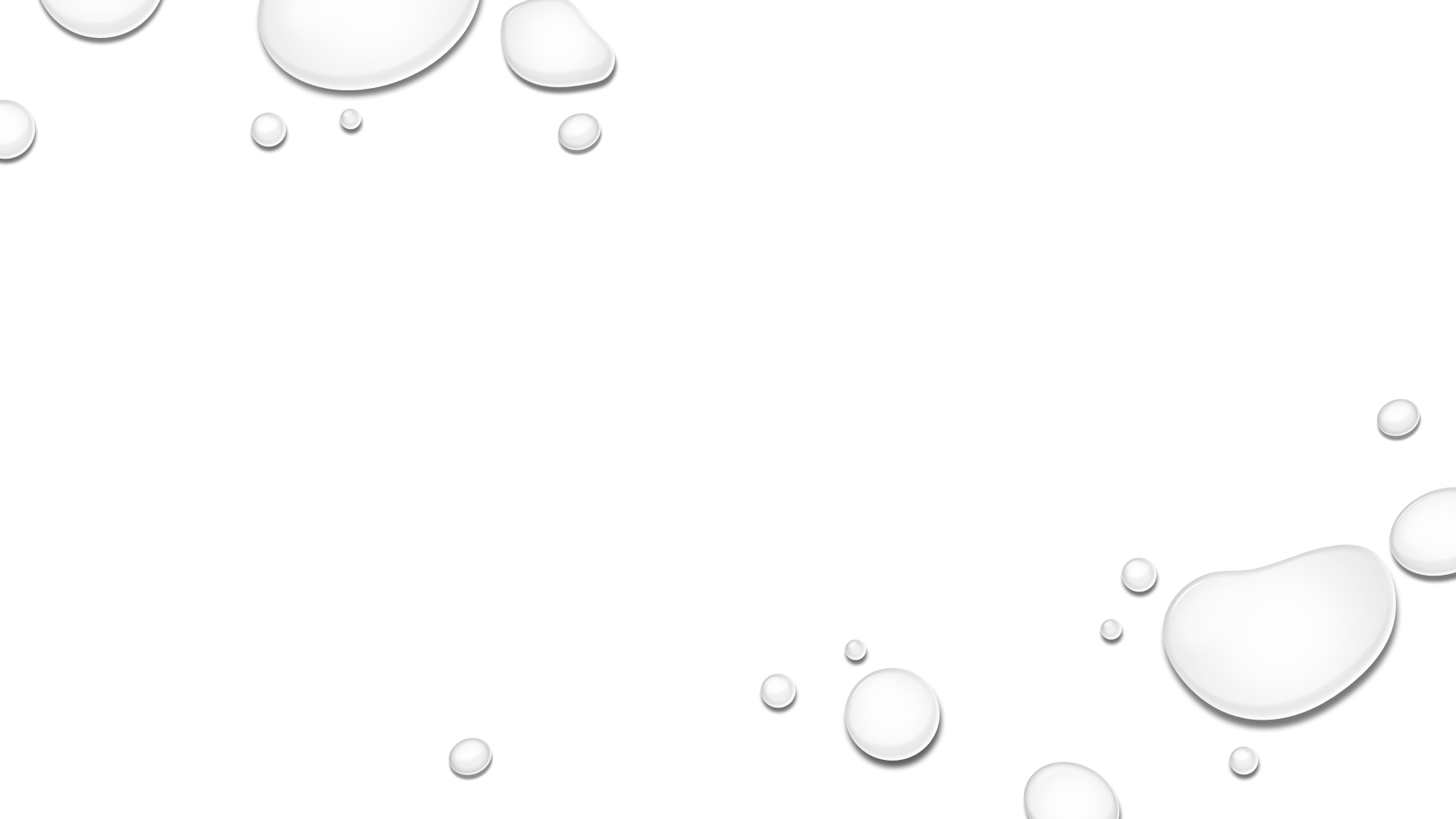 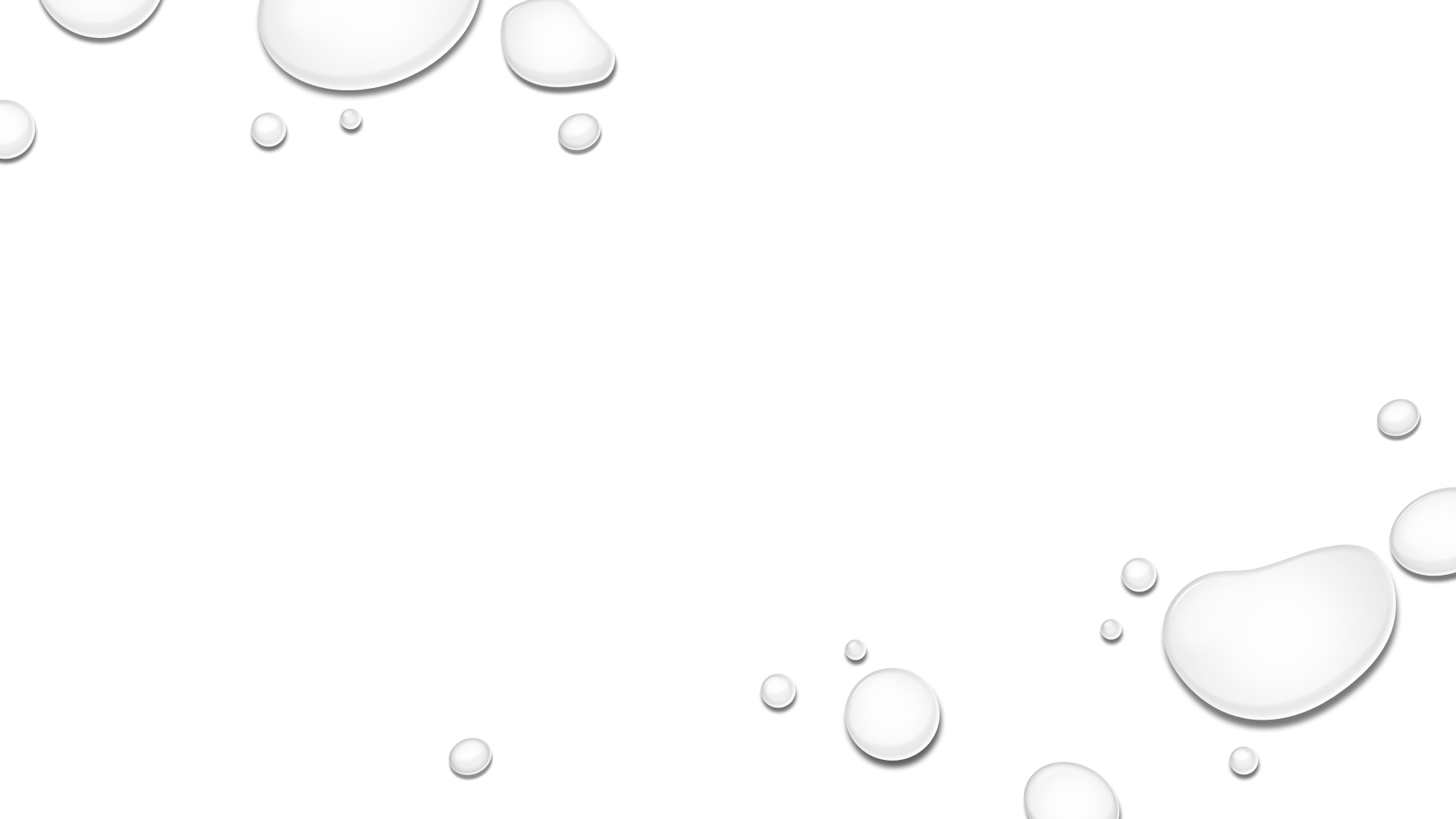 Opoziční spory
Důvod opozičního sporu
Předmětem řízení je nepřípustnost exekuce způsobená tím, že po vzniku exekučního titul zaniklo právo jím přiznané
Např. splnění, započtení a jiné způsoby zániku závazku
Skutečnosti nastalé před vznikem exekučního titulu měly být uplatněny v řízení předcházejícím jeho vydání
Výjimka: kontumační rozsudky (koncepčně zcela nesprávné)
Uplatňuje se návrhem na zastavení exekuce dle § 268/1 g) OSŘ a projednává se v exekučním řízení jako incidenční spor
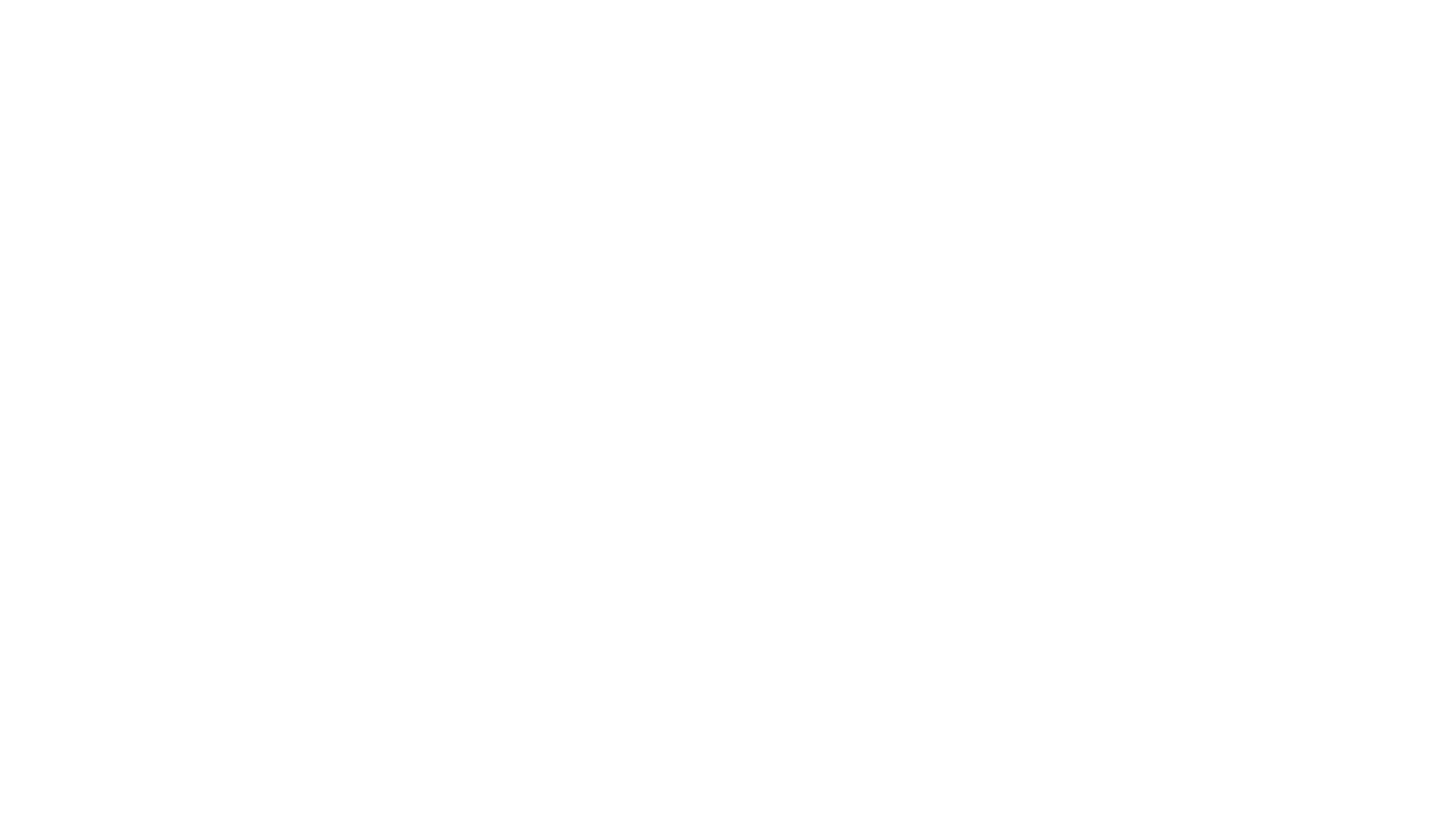 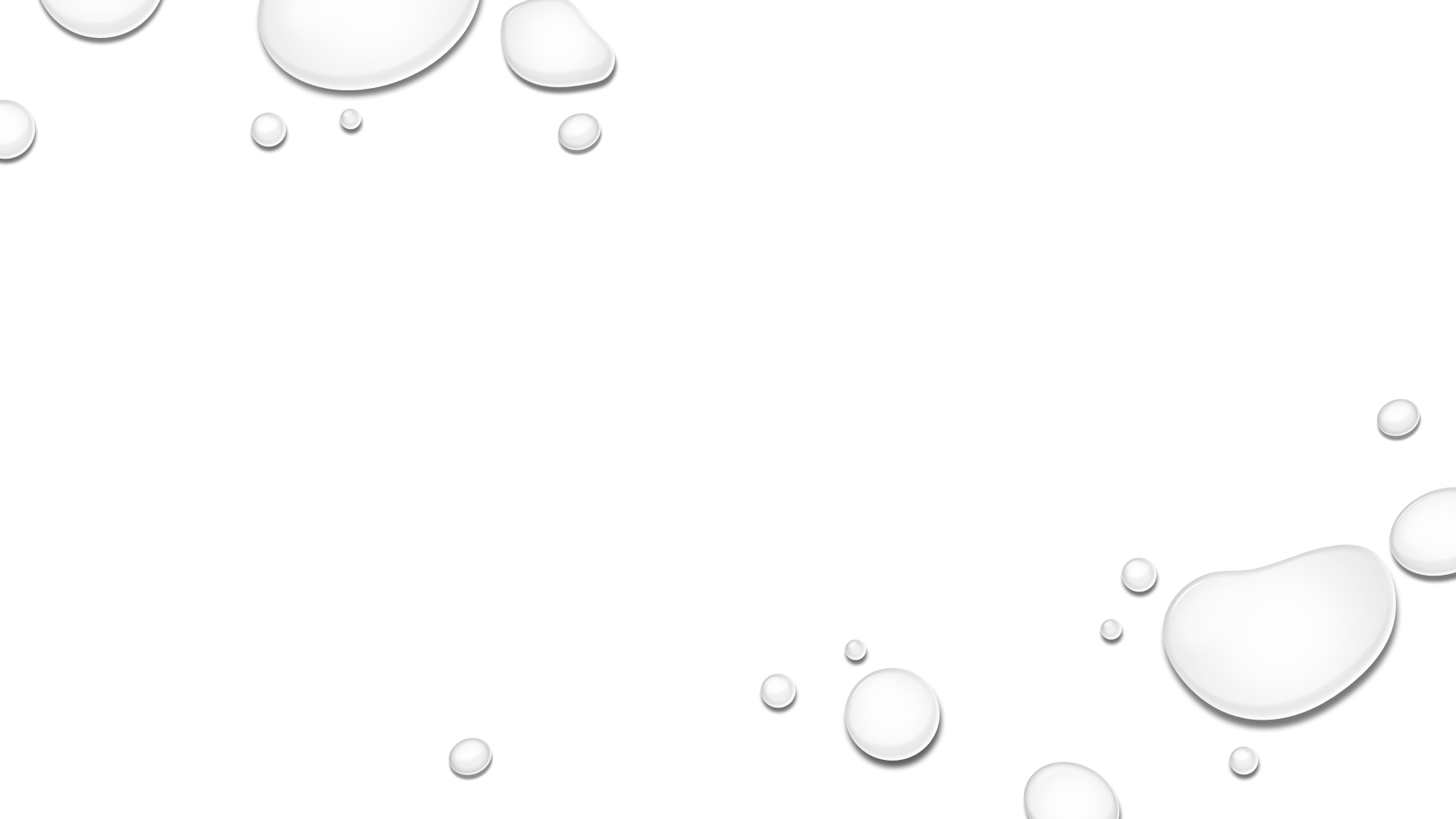 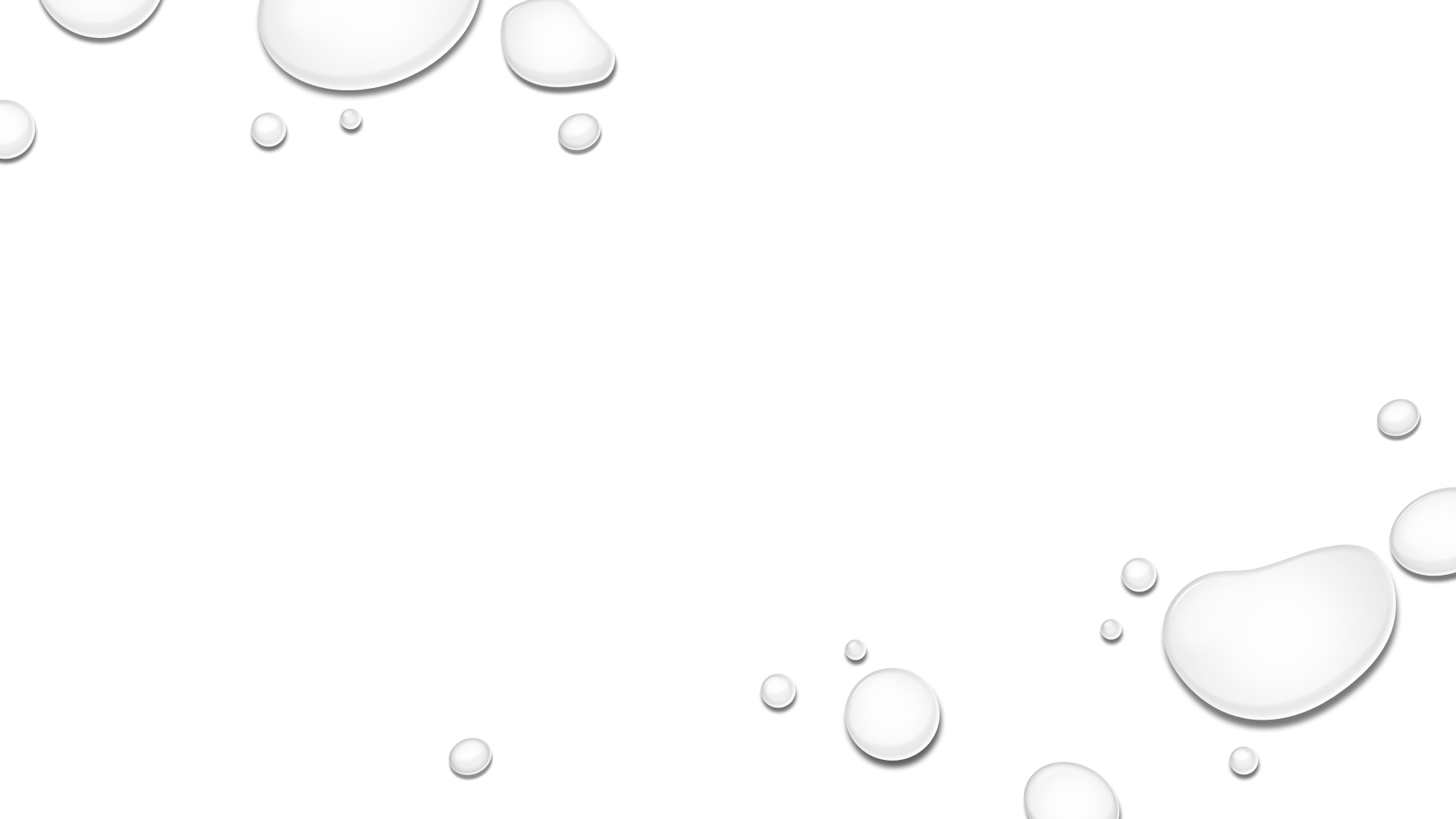 Impugnační spory
Důvody impugnačního sporu
V impugnačním sporu se soud zabývá nepřípustností exekuce z jiných důvodů, než které jsou výslovně uvedeny v § 268/1 a) – g) OSŘ
Příklady
Pohledávka přiznaná exekučním titulem se promlčela
Listina doplňující exekuční titul podle § 256 nebo § 262 OSŘ, která nemá povahu rozhodnutí, je věcně nesprávná
Spoluvlastníci se po vydání exekučního titulu dohodli na jiném rozdělení společné věci
Nepravdivost tvrzení oprávněného, že povinný porušil povinnost uloženou exekučním titulem, jde-li o exekuci provedením prací a výkonů
Impugnační návrh
Impugnace se uplatňuje návrhem na zastavení exekuce podle § 268/1 h) OSŘ
O návrhu se rozhoduje v exekučním řízení, tj. jde o incidenční spor
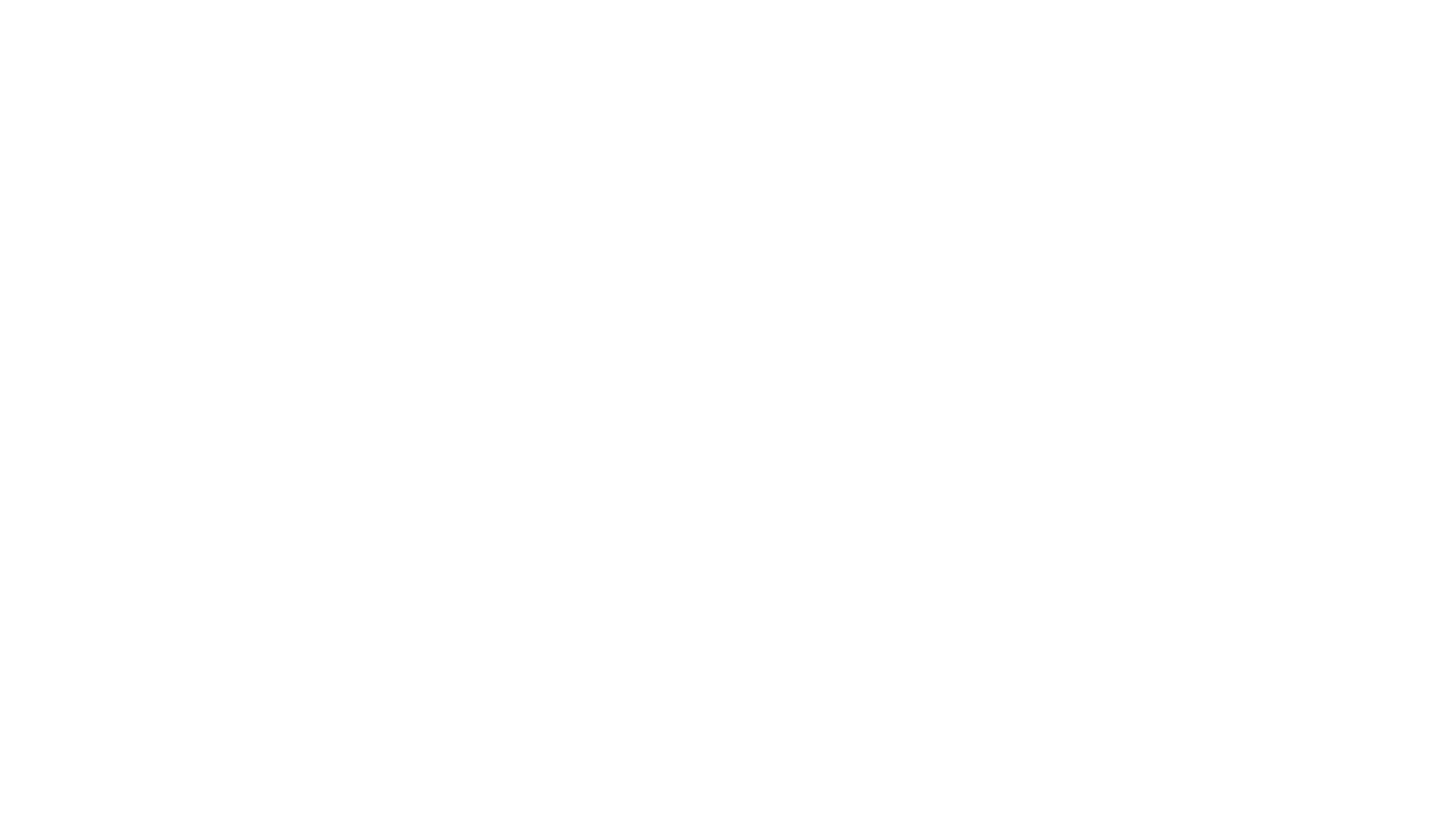 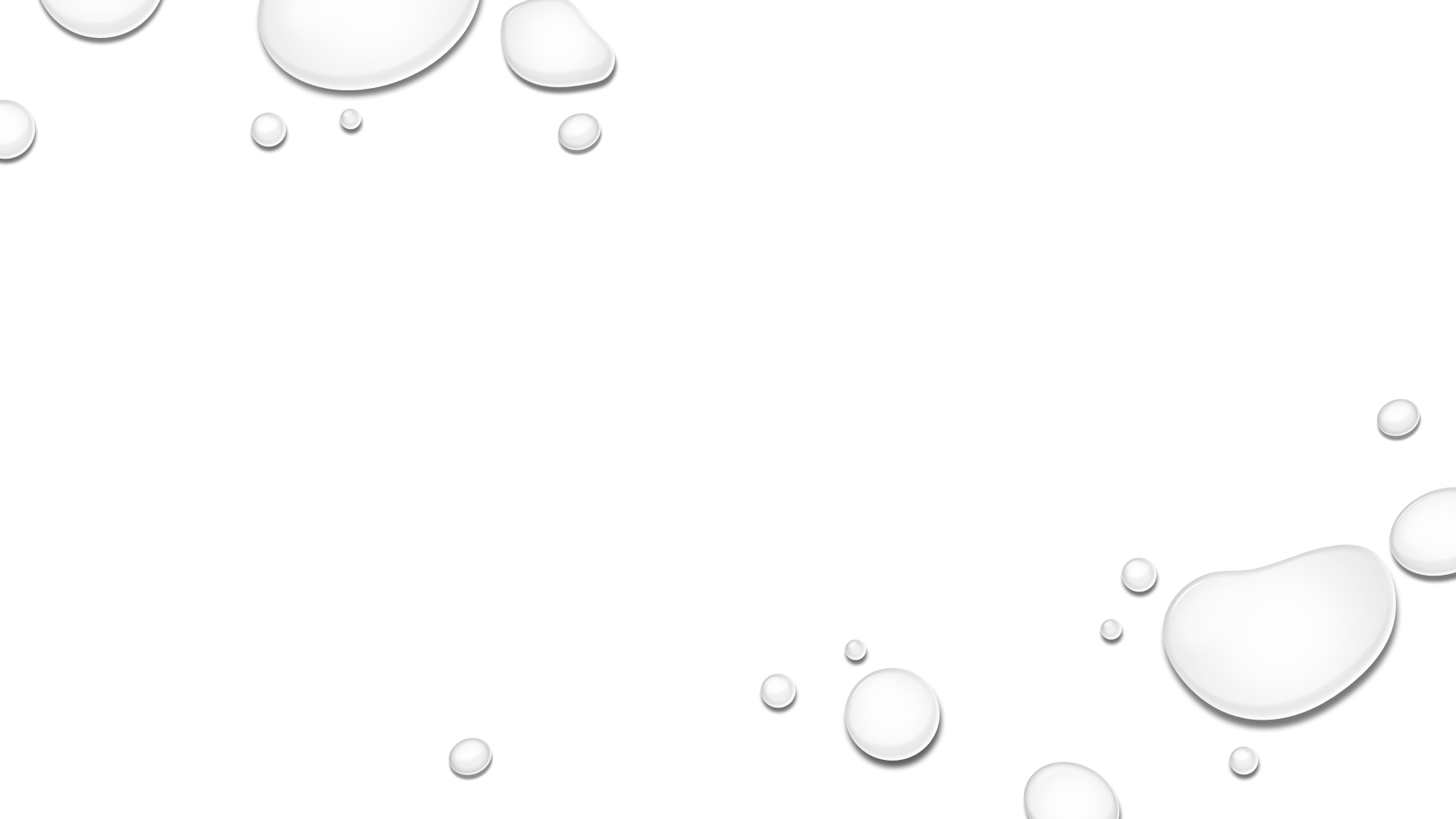 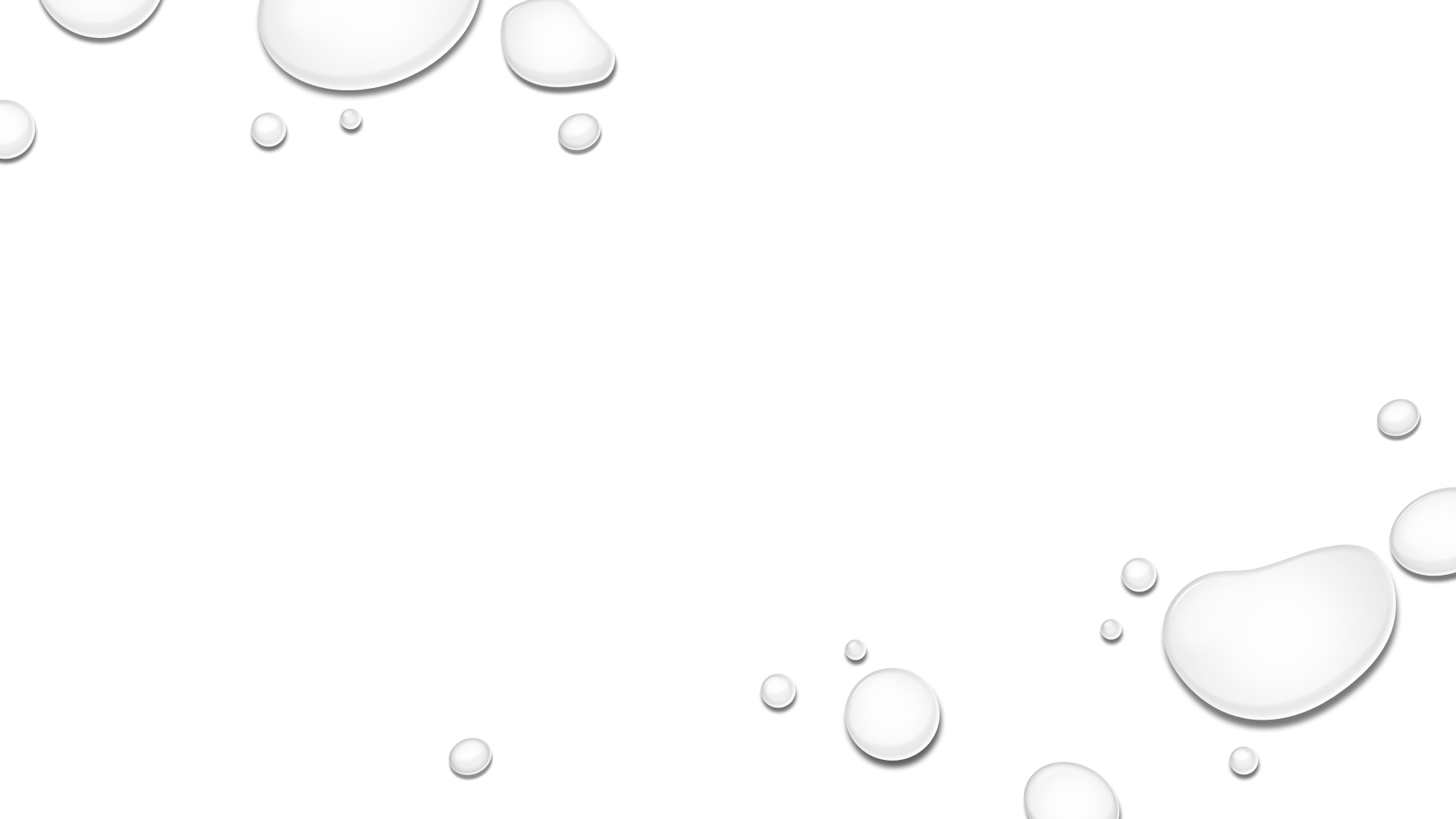 Exekuční spory o rozsah postižení majetku v SJM
Odkaz
K postižení majetku v SJM a k ochraně a obraně manžela povinného viz přednáška Subjekty exekučního řízení
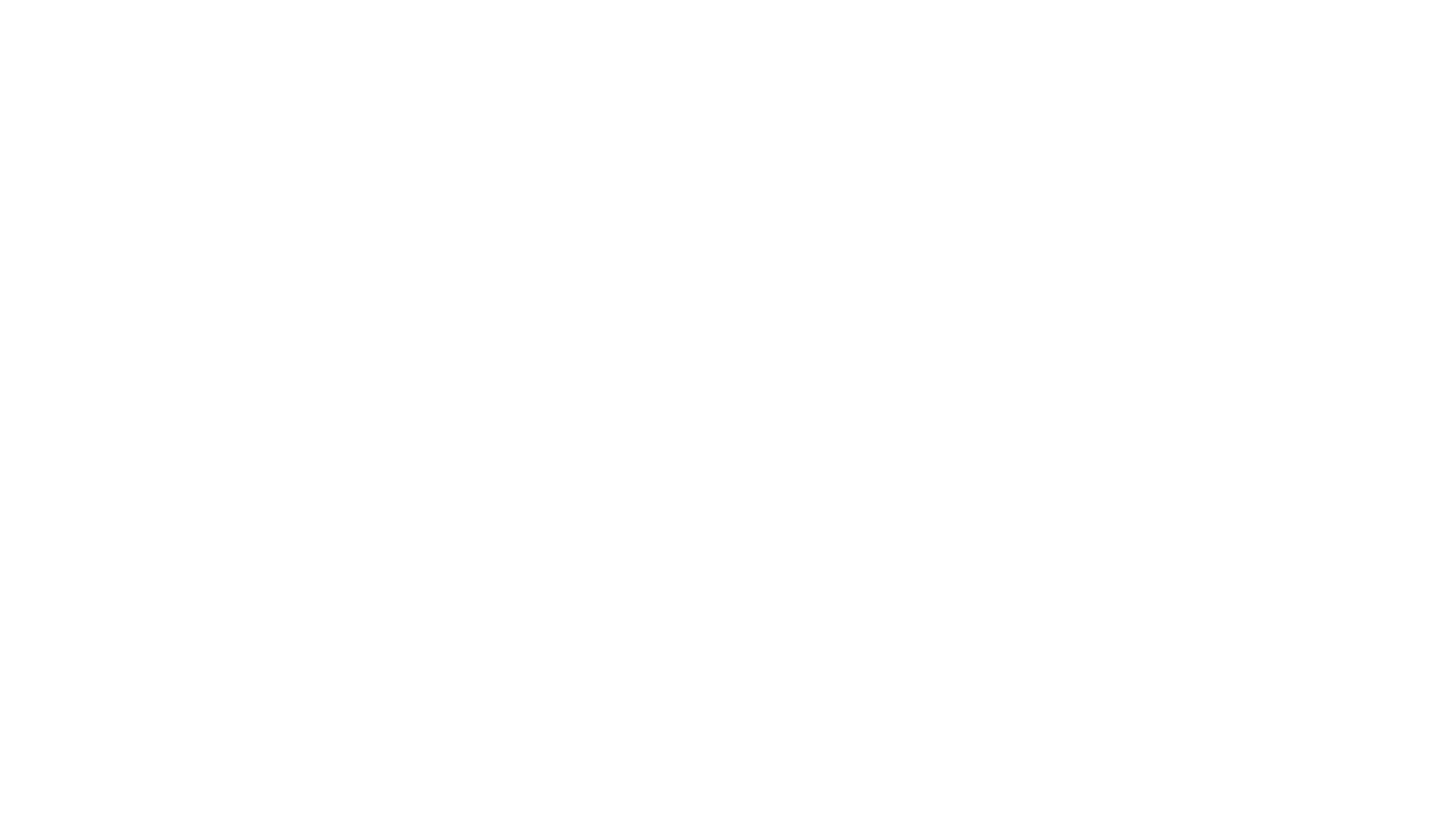 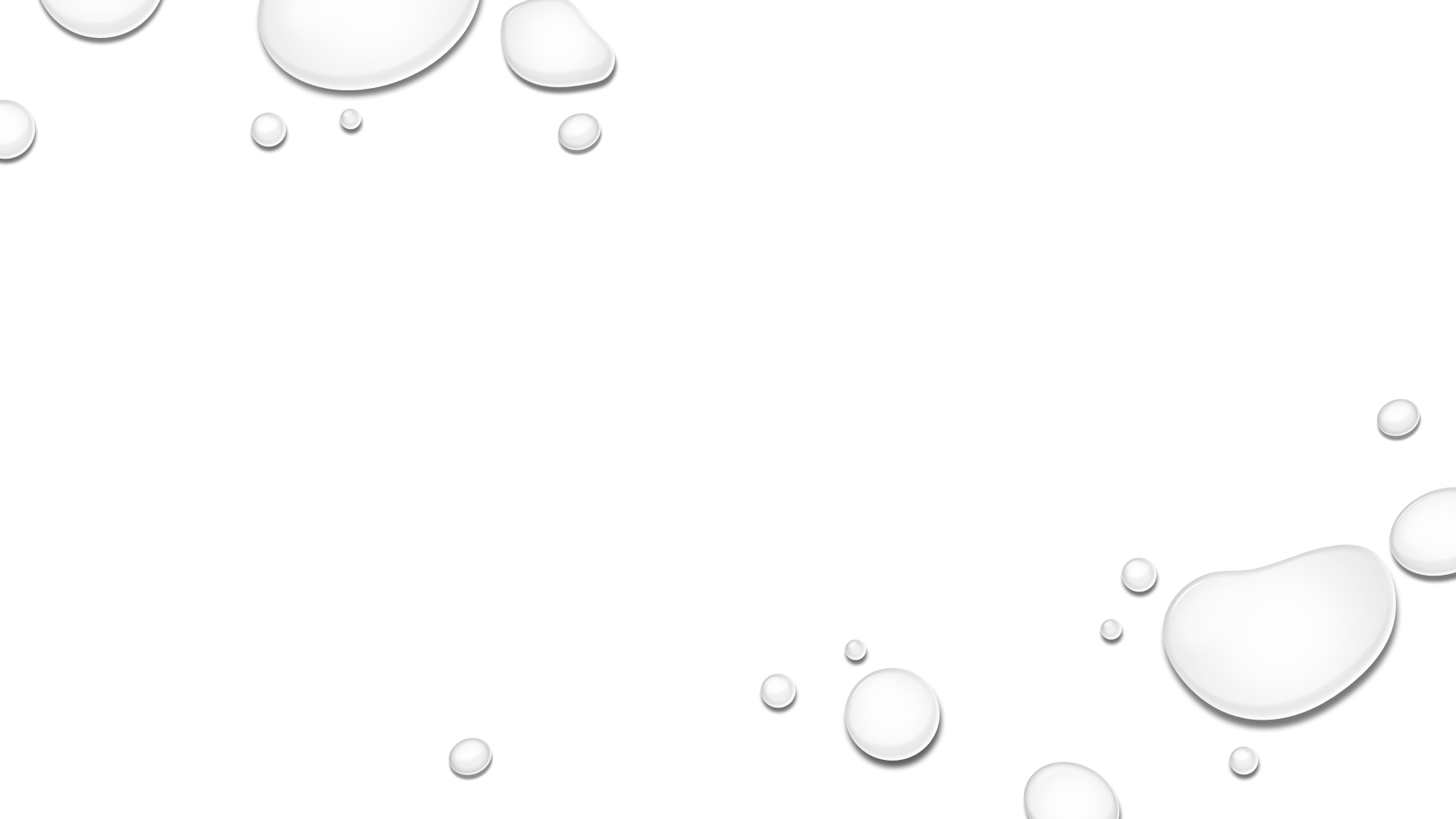 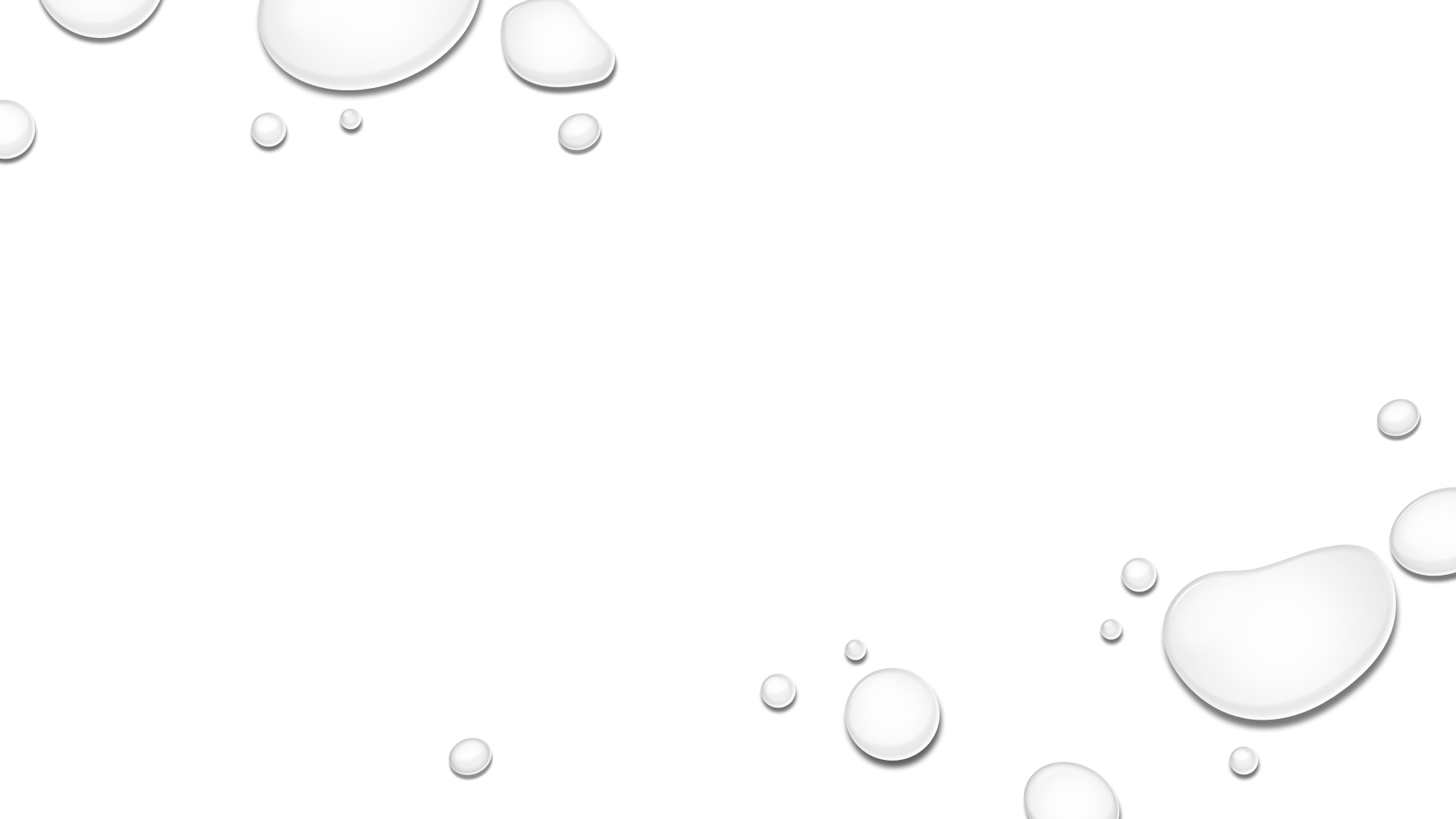 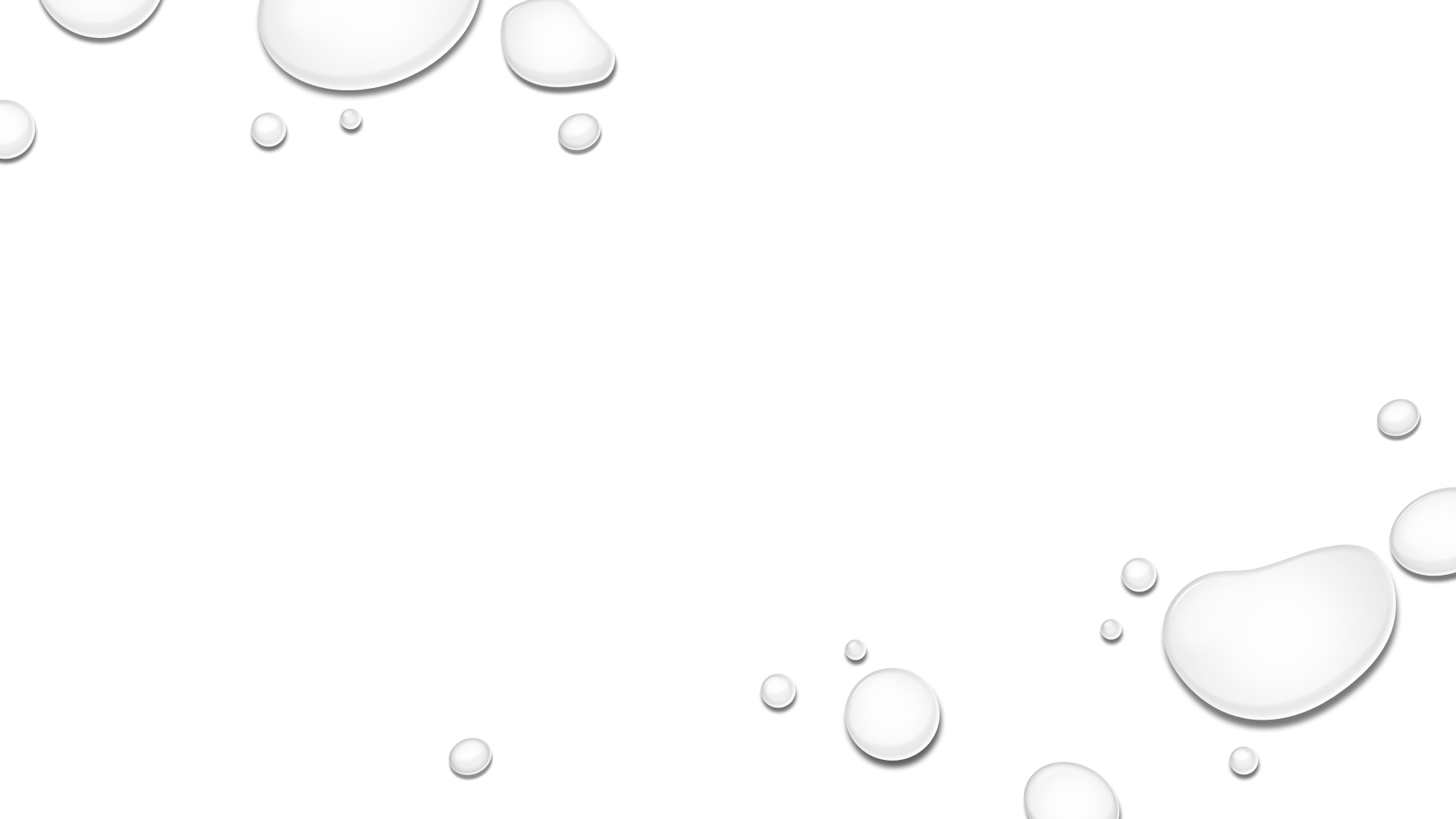 Exekuční spory dle § 351a OSŘ
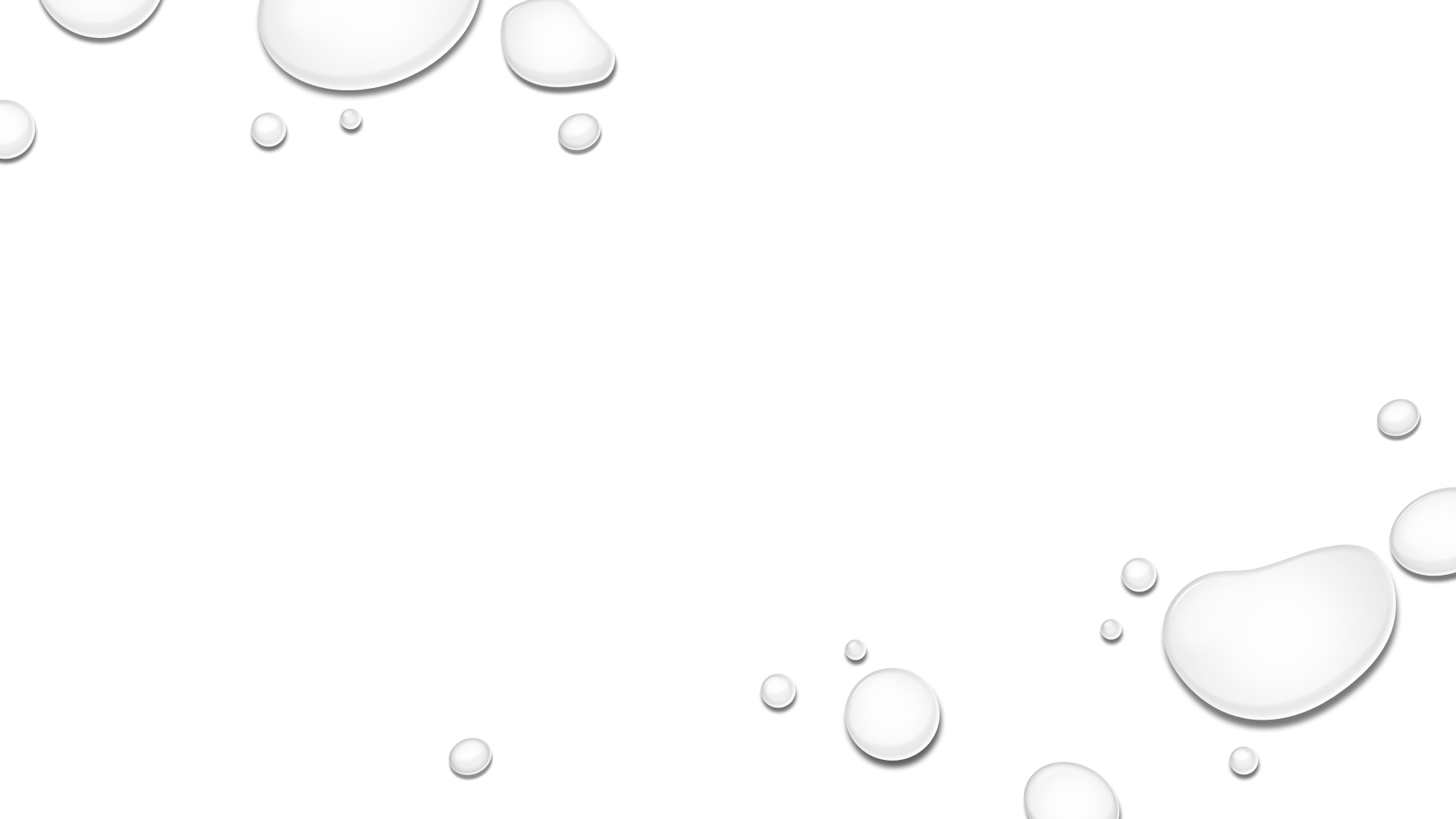 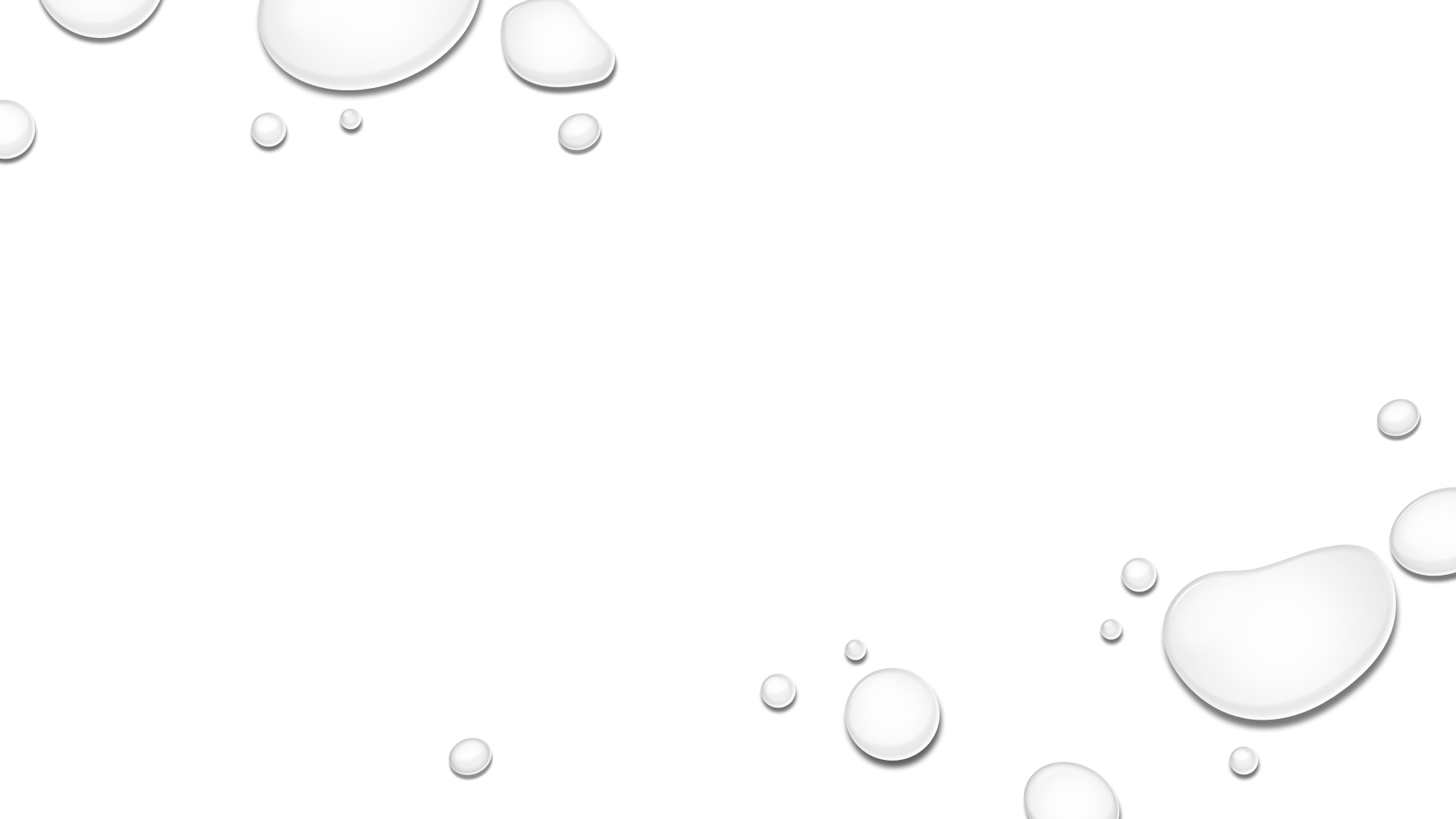 Charakteristika
Situace
Povinnost k nepeněžitému plnění, uložená exekučním titulem, byla dobrovolně či v exekuci splněna
povinný následně způsobil změnu tohoto stavu
Např. Soud ve sporu o ochranu osobnosti uložil žalovanému, aby z výkladní skříně svého fotoateliéru odstranil fotografii žalobce; žalovaný tak učinil, ale po nějaké době ji dal zpět
Soud v usnesení o nařízení exekuce
povolí oprávněnému, aby se na náklady povinného postaral o obnovení předešlého stavu
Uvede, jakým způsobem se tak má být předešlý stav obnoven
na žádost oprávněného soud pověří provedením úkonů vykonavatele
Povinný se může bránit tím, že exekuce je nepřípustná, neboť předešlý stav nezměnil (tím vzniká spor o přípustnost exekuce)
Použitá literatura
Fiala, J. Spory vznikající z podnětu výkonu rozhodnutí (exekuční spory). Praha : Universita Karlova, 1972
Macur, J. Kurs občanského práva procesního. Exekuční právo. Praha : C. H. Beck, 1998